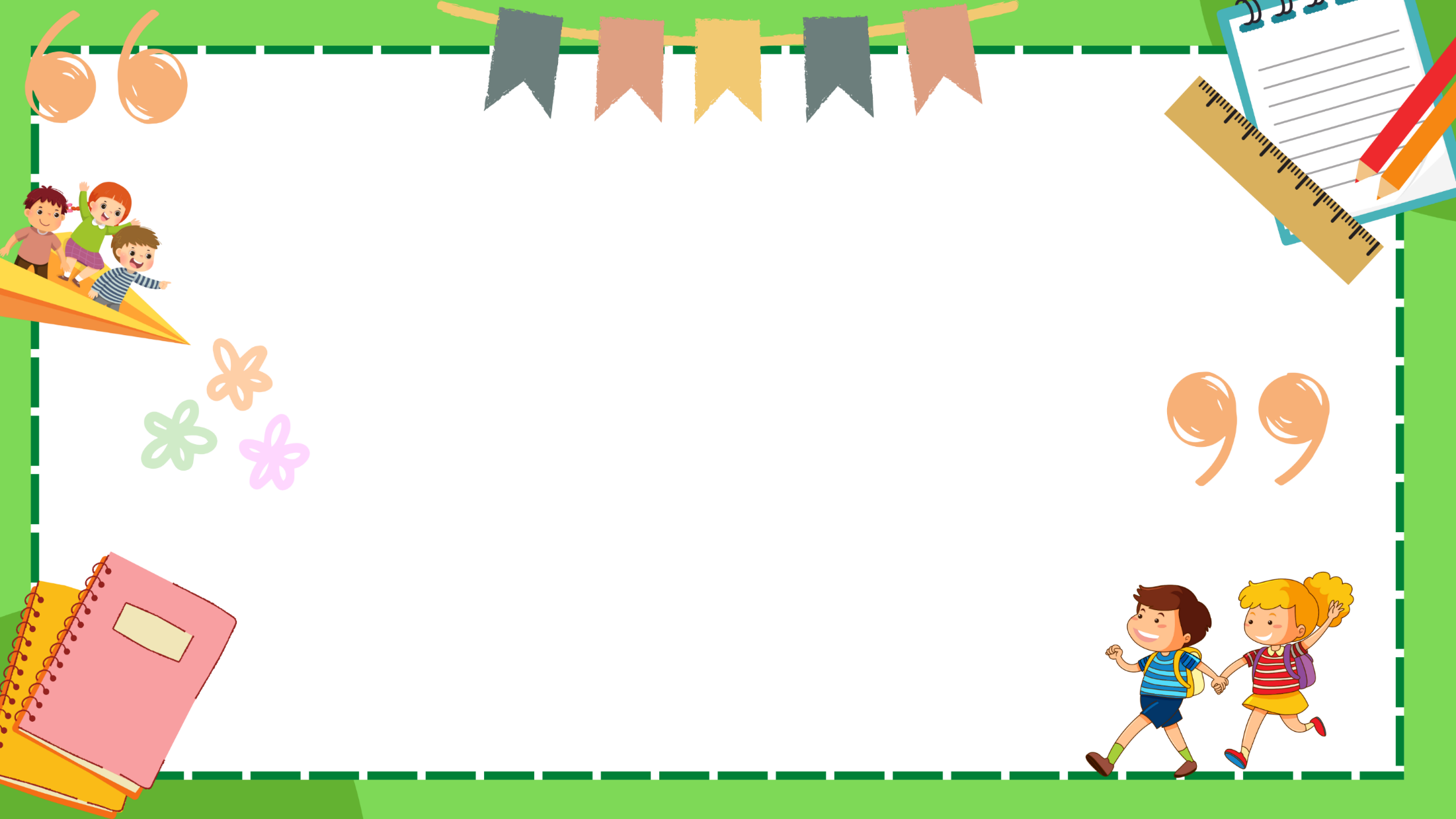 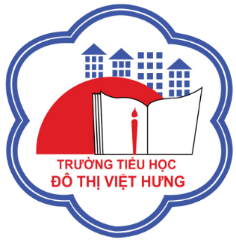 ỦY BAN NHÂN DÂN QUẬN LONG BIÊN
TRƯỜNG TIỂU HỌC ĐÔ THỊ VIỆT HƯNG
BÀI GIẢNG ĐIỆN TỬ
KHỐI 3
MÔN: TIẾNG VIỆT
Bài 1: Gió sông Hương
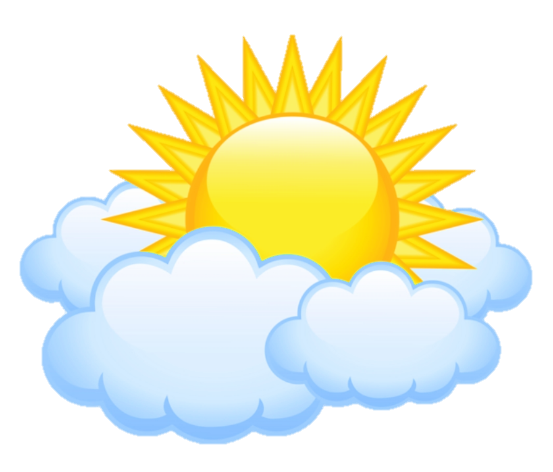 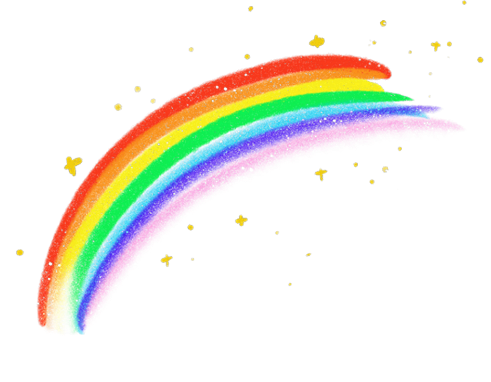 Thứ ..... ngày .... tháng .... năm .....
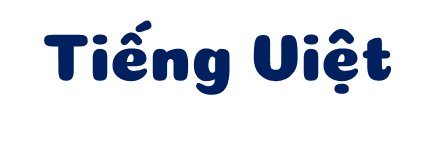 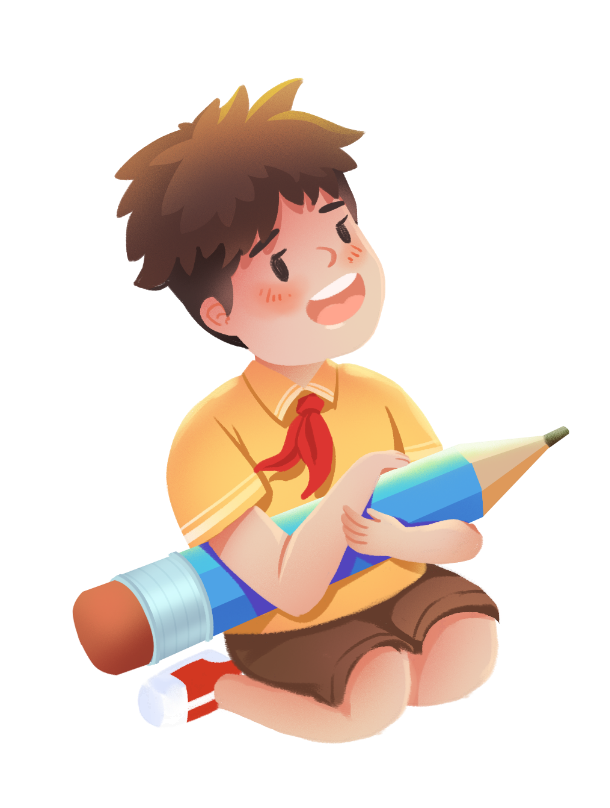 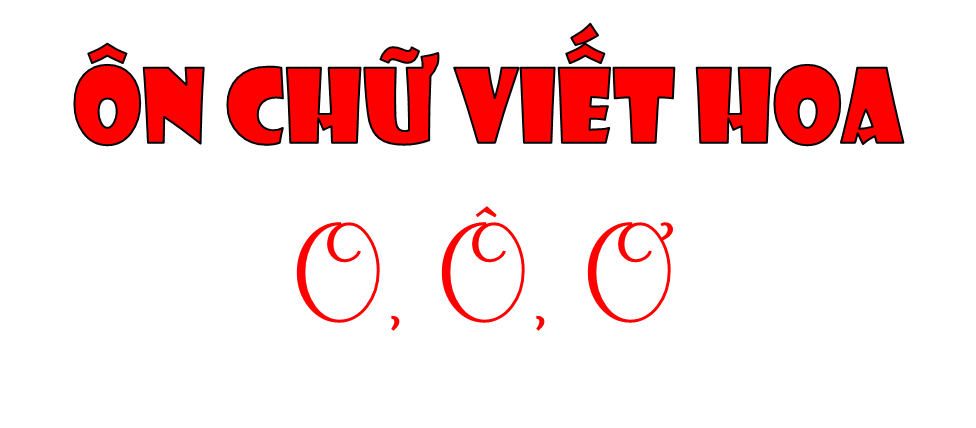 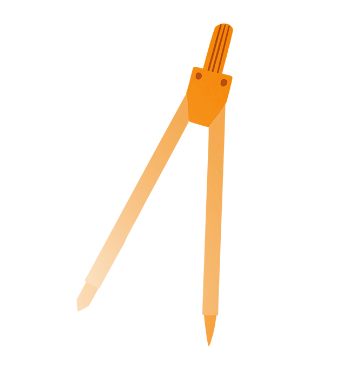 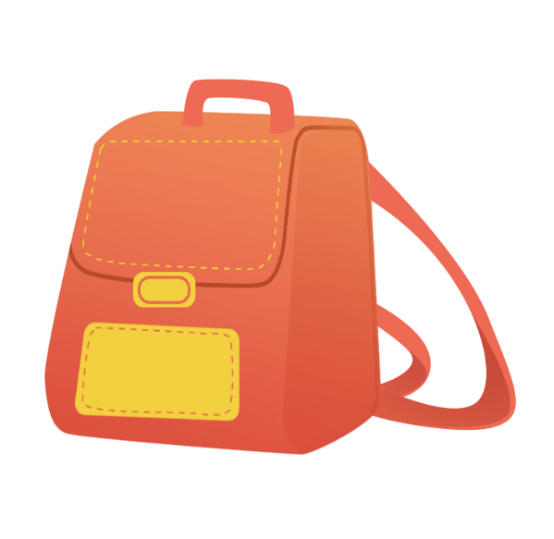 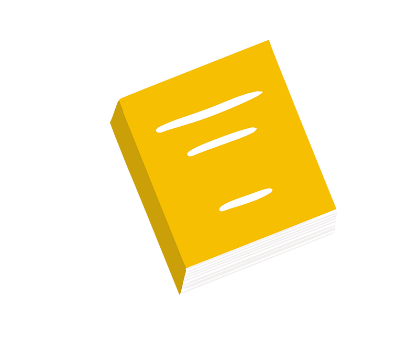 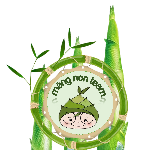 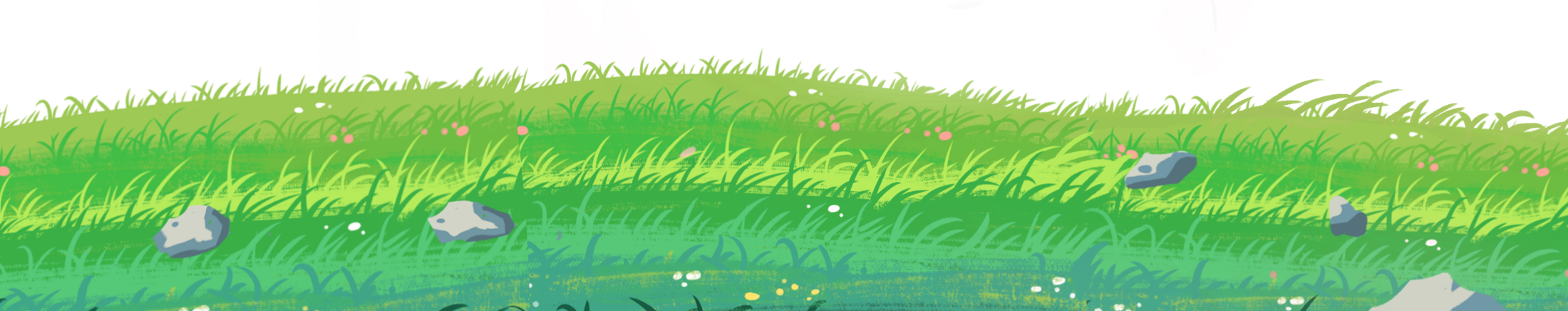 [Speaker Notes: Hương Thảo –Zalo  0972115126]
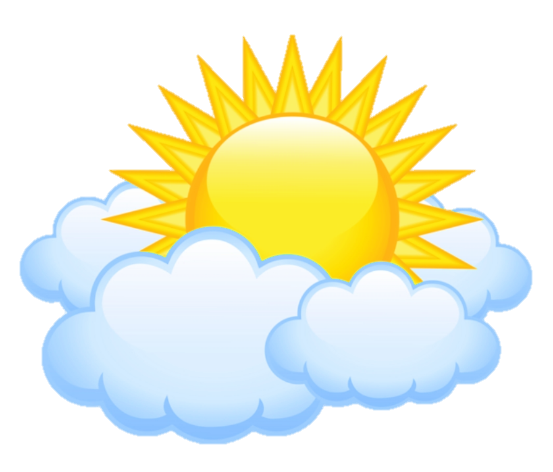 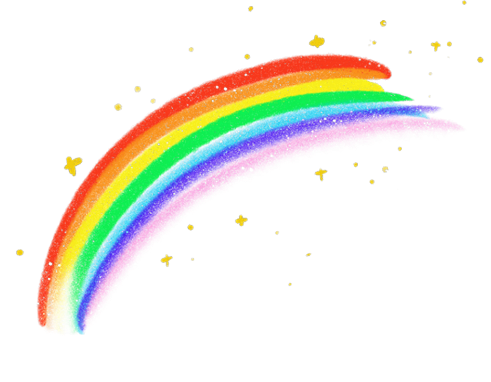 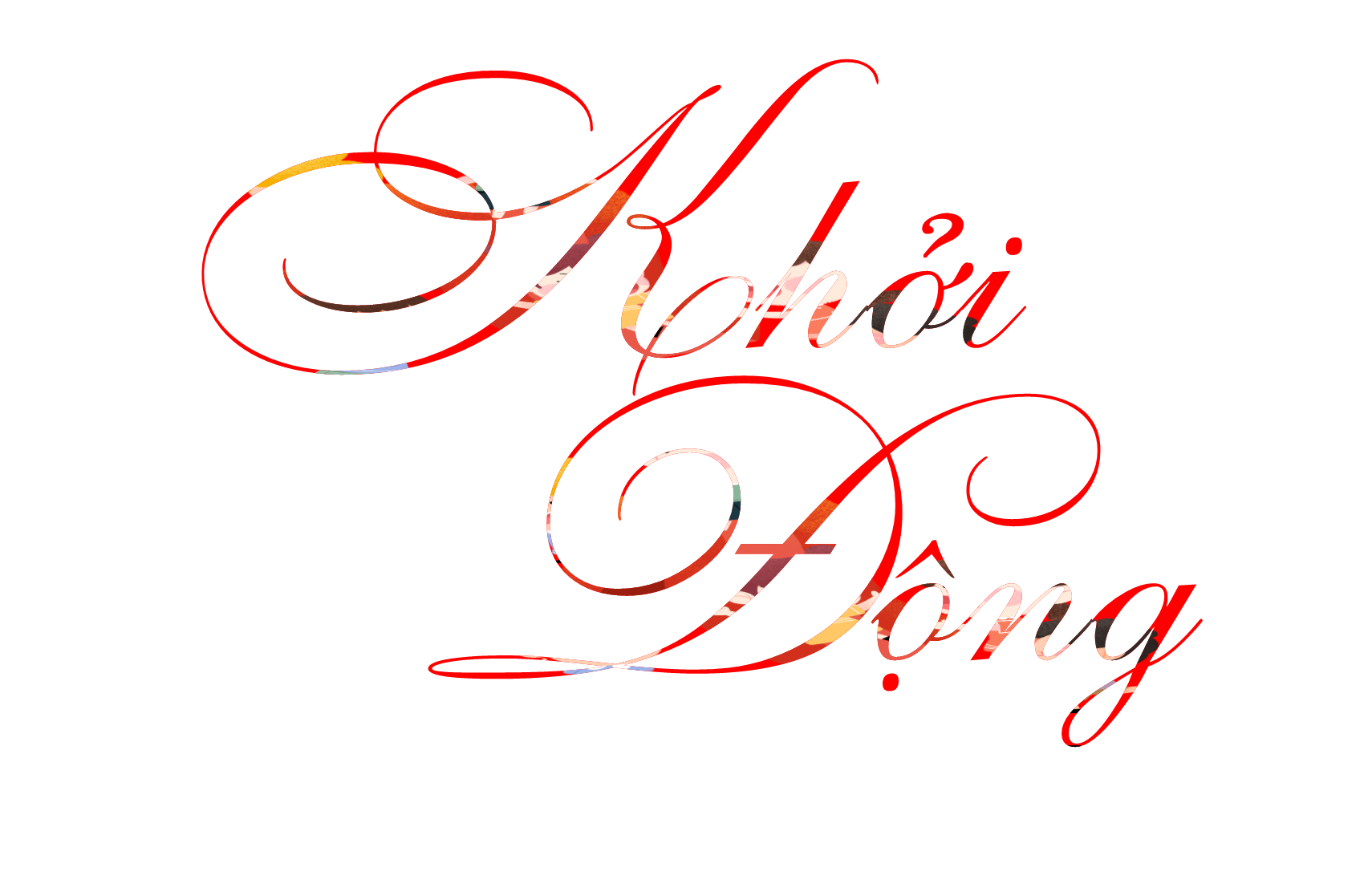 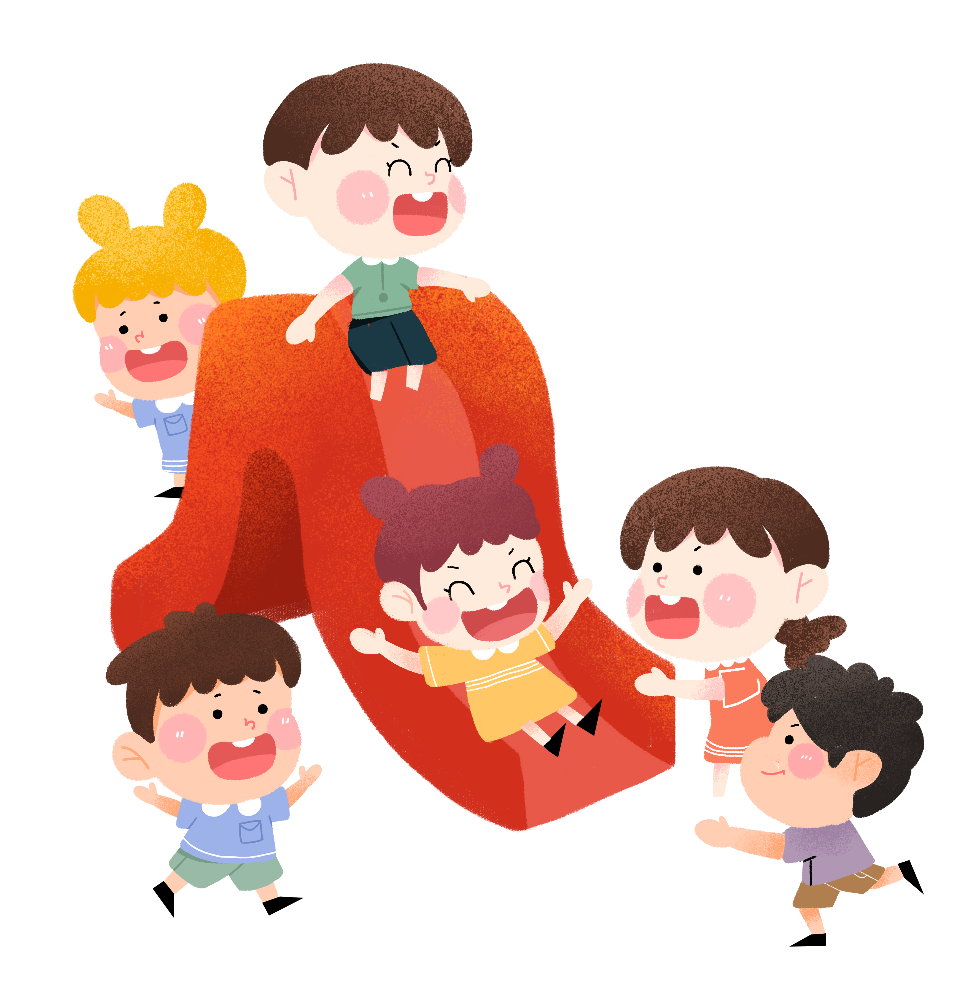 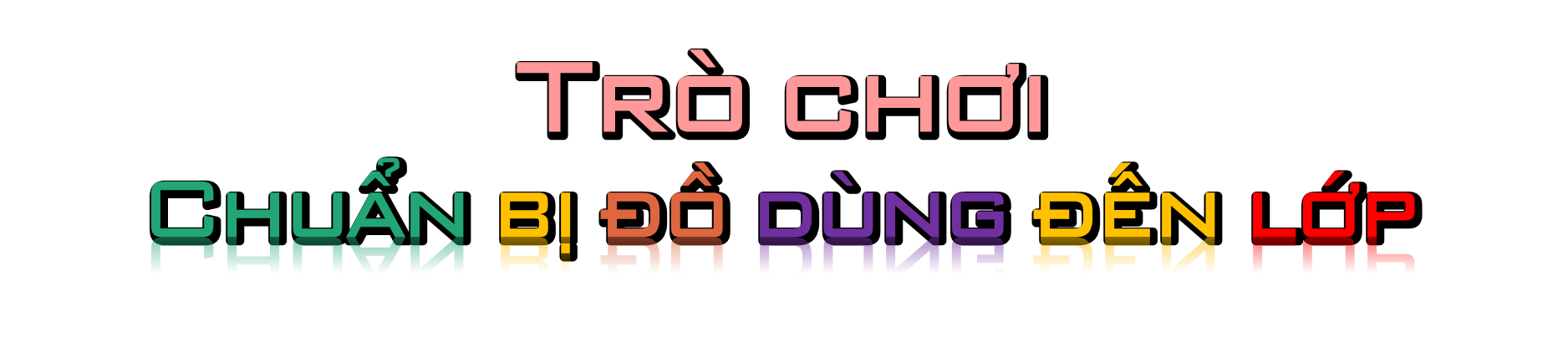 Trò chơi
Chuẩn bị đồ dùng đến lớp
Trò chơi
Chuẩn bị đồ dùng đến lớp
Cùng chúng tớ chuẩn bị đồ dùng học tập đến lớp bằng cách tham gia trò chơi này nhé!
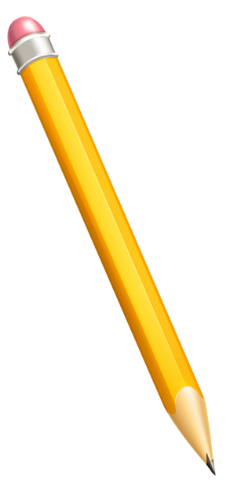 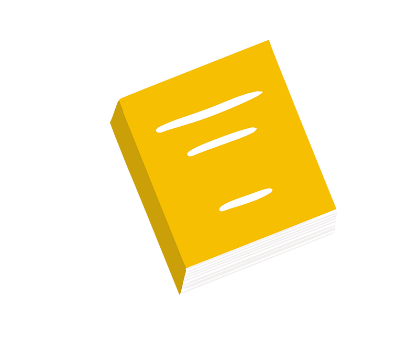 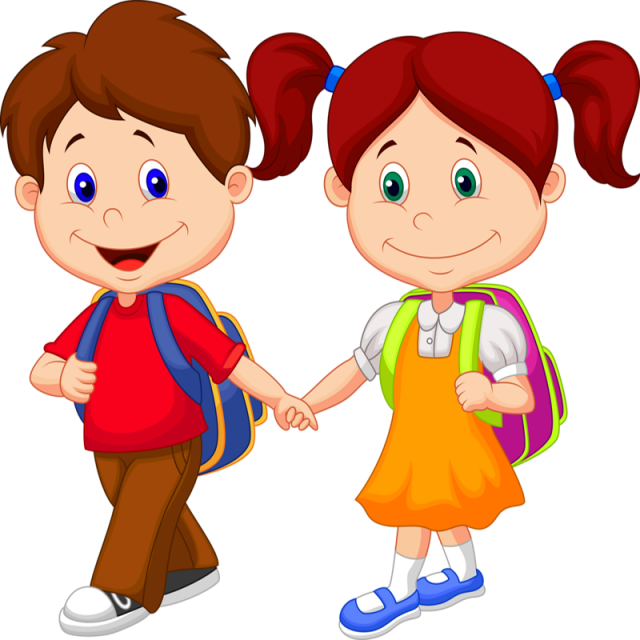 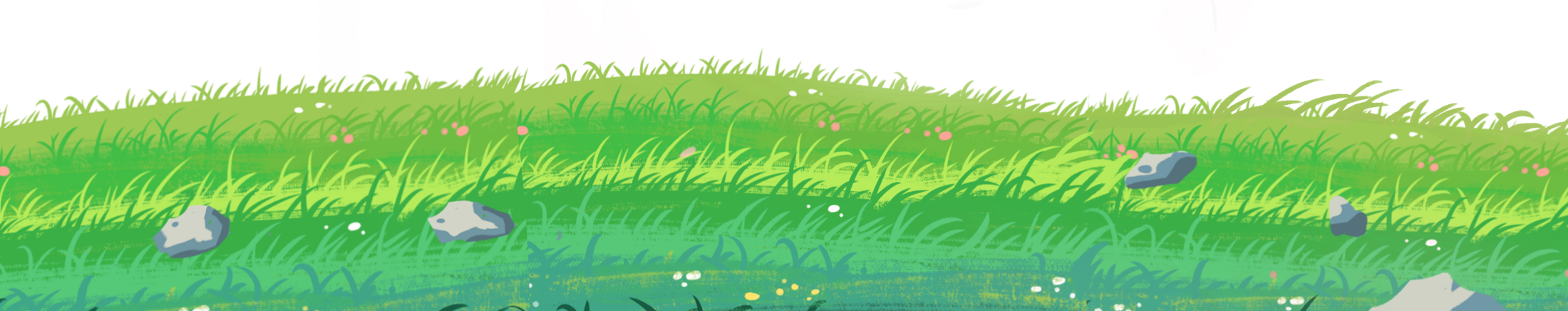 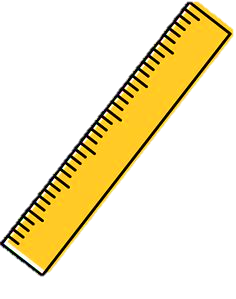 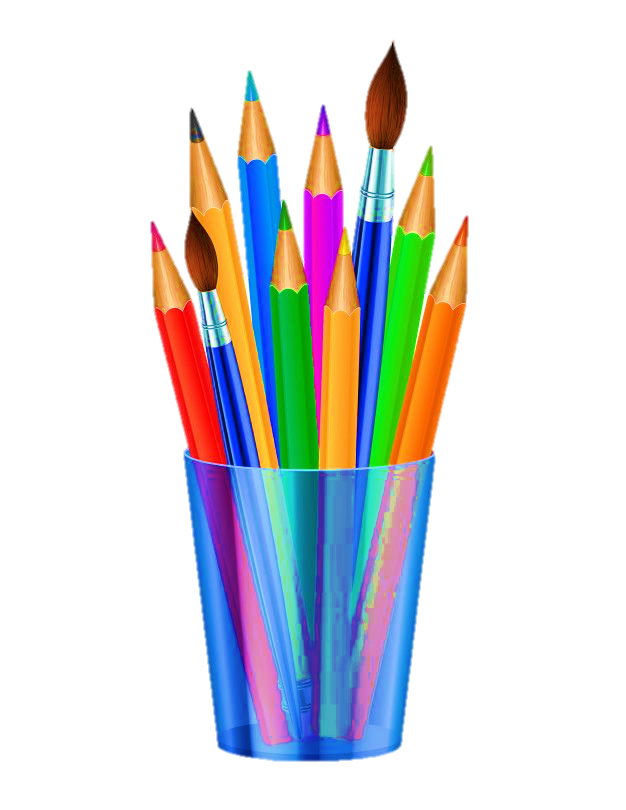 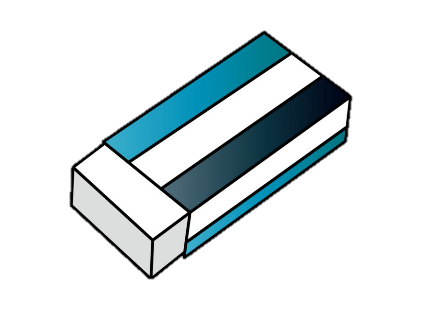 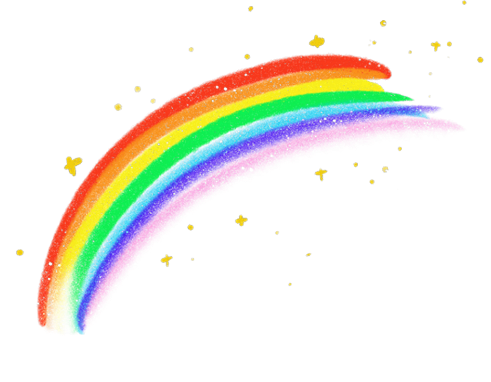 Chữ hoa O, Ô cao mấy li, rộng mấy li?
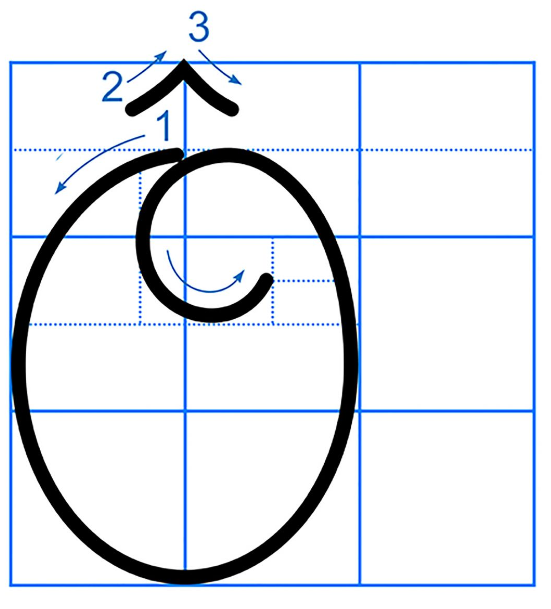 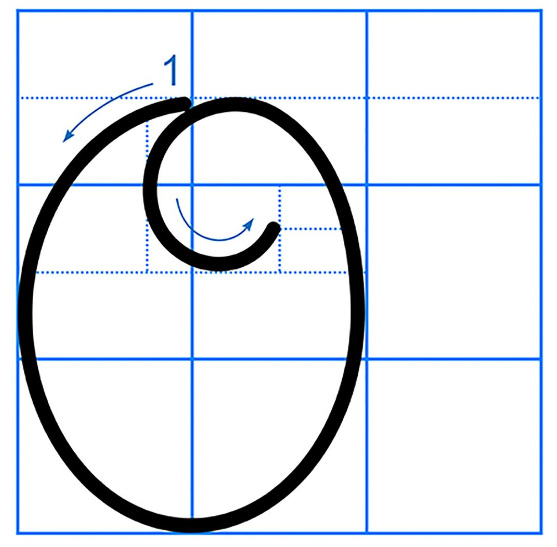 2 ô ly 
rưỡi
2 ô ly 
rưỡi
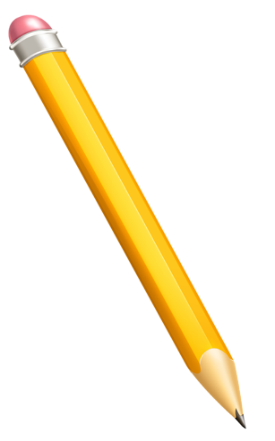 2 ô ly
2 ô ly
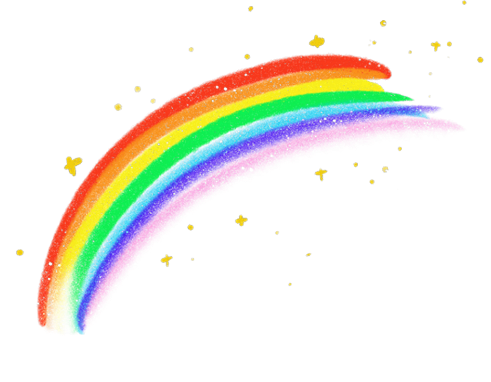 Chữ hoa Ơ cao mấy li, rộng mấy li?
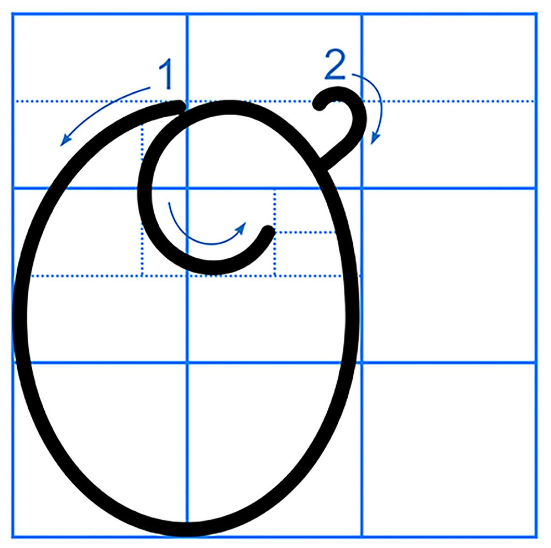 2 ô ly 
rưỡi
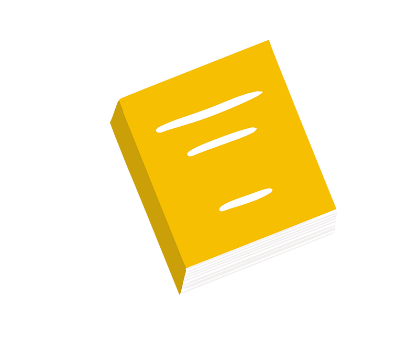 2 ô ly
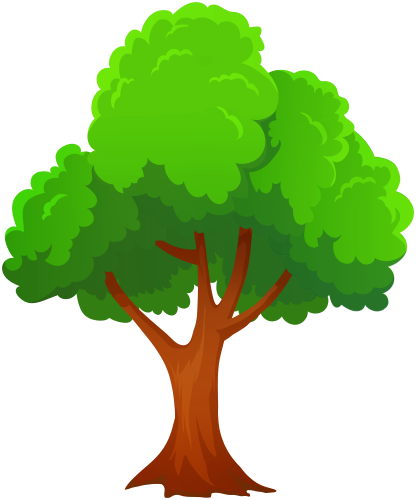 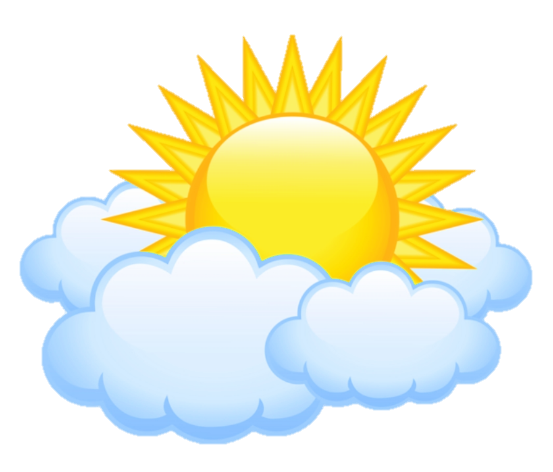 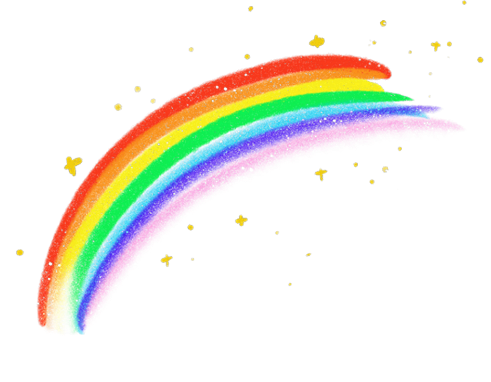 Chúng mình đi học thôi!
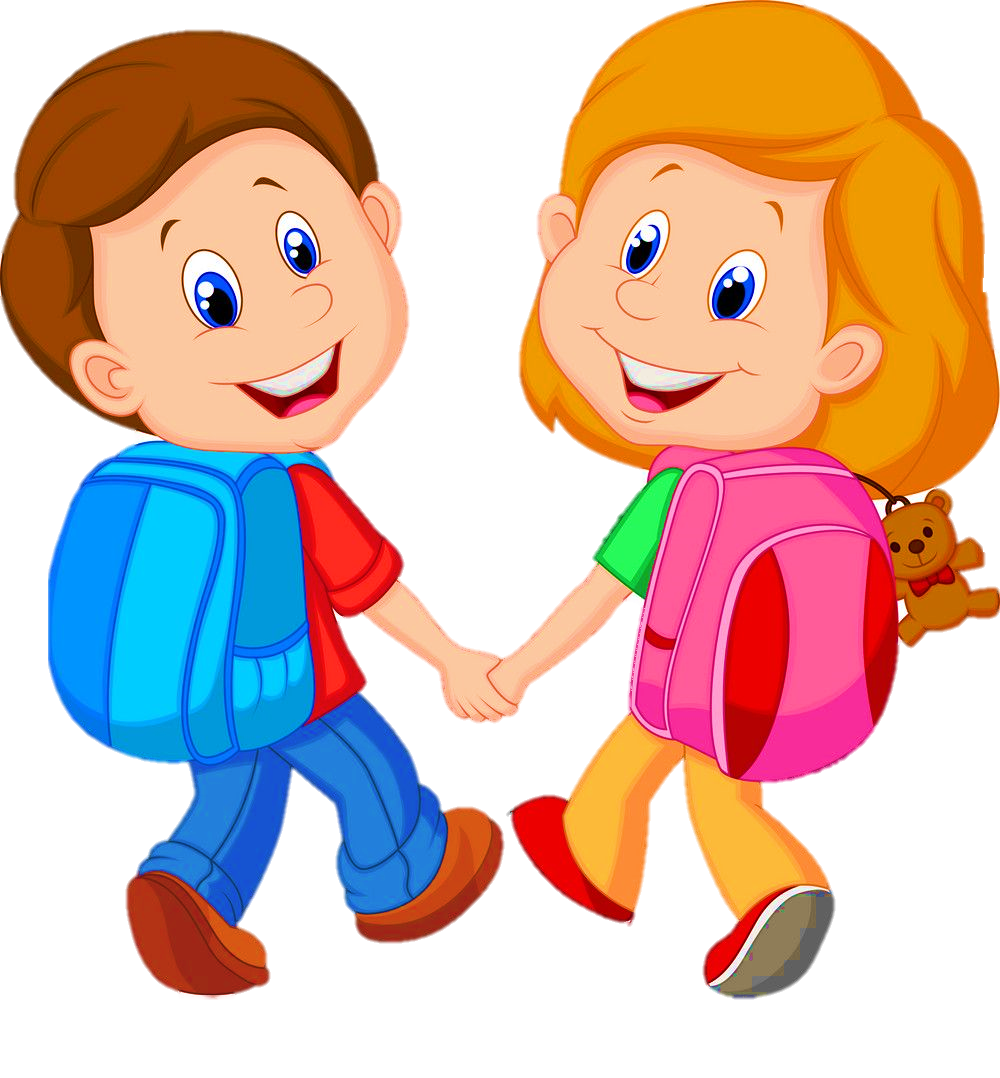 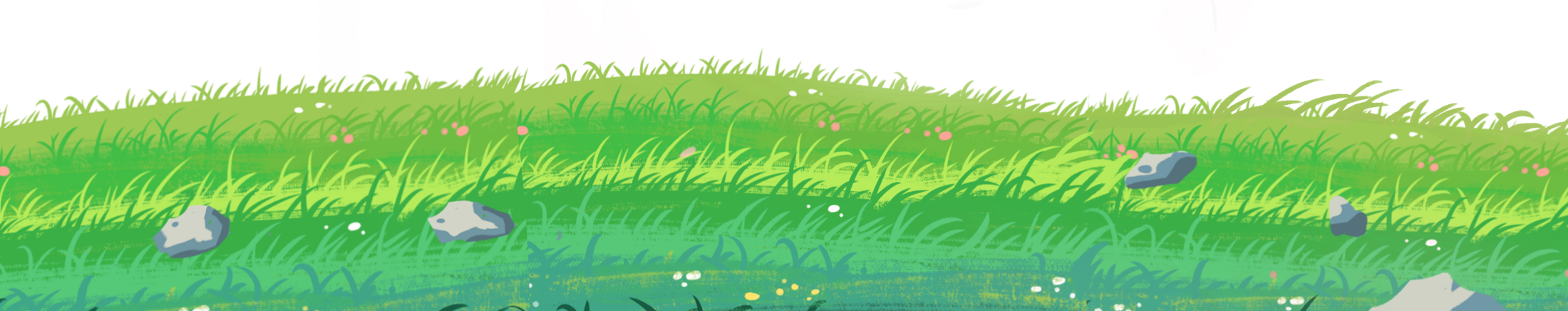 Hương Thảo –Zalo  0972115126
Ôn chữ hoa D, Đ
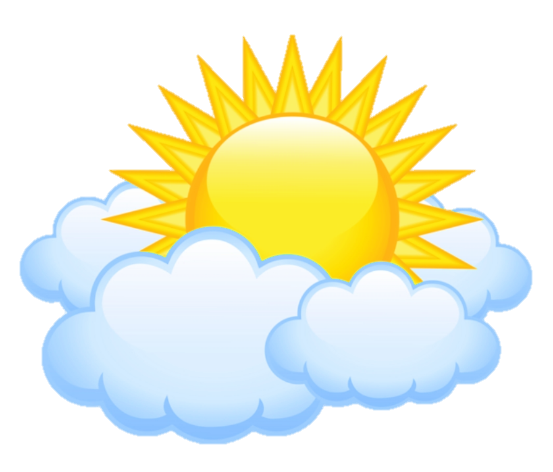 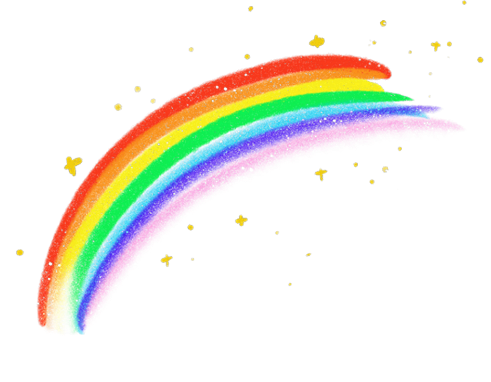 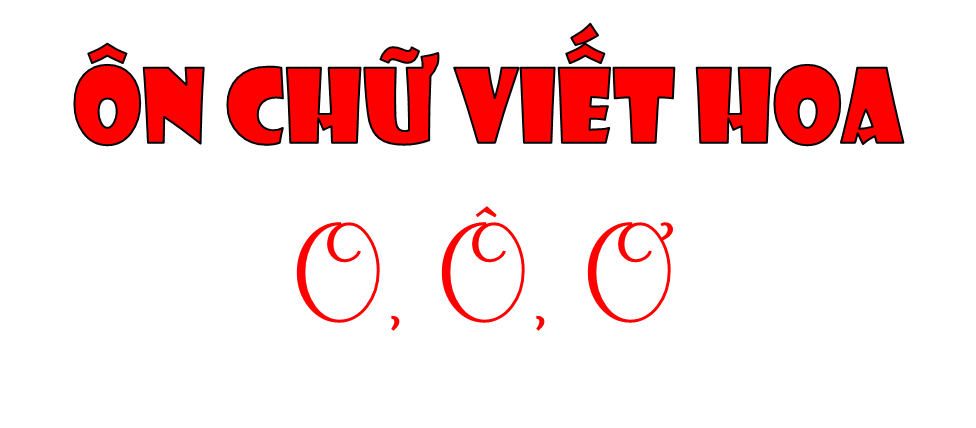 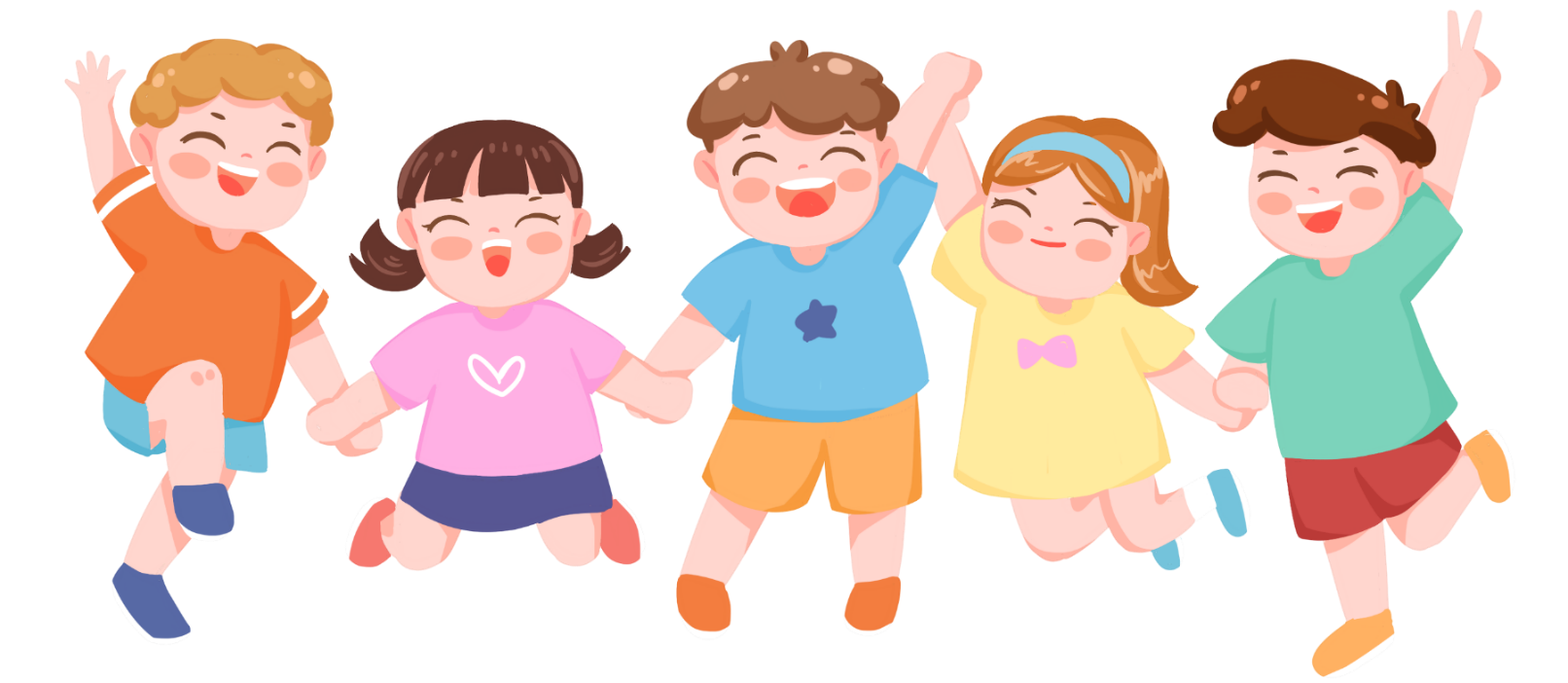 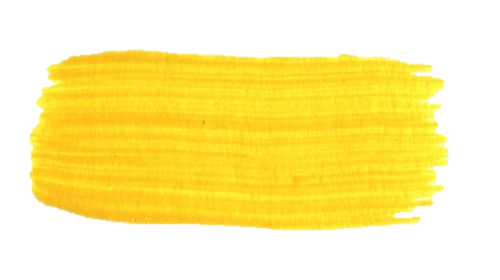 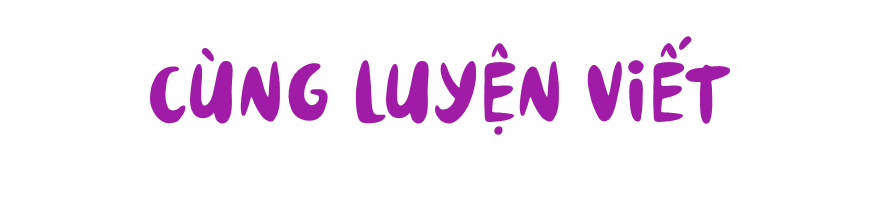 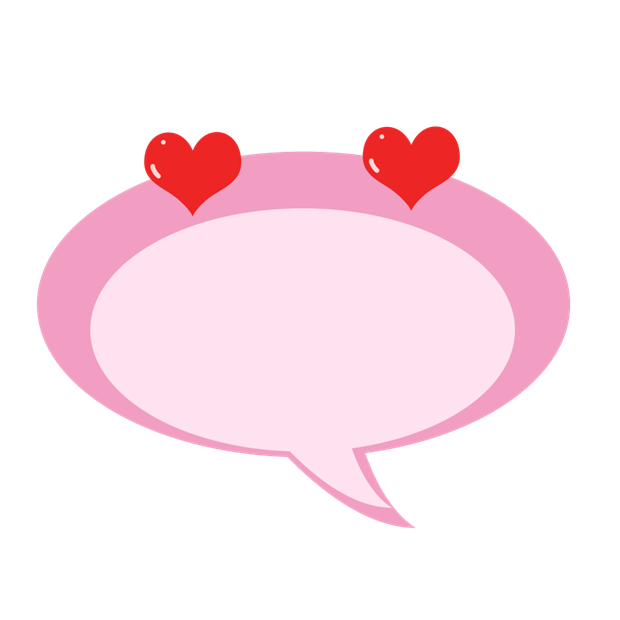 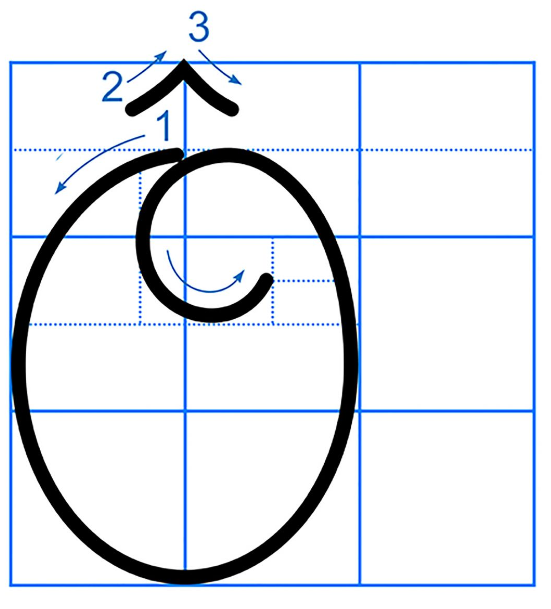 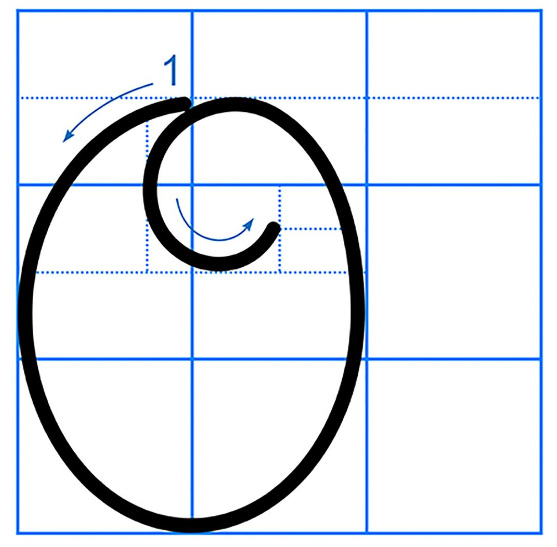 Viết vào bảng con
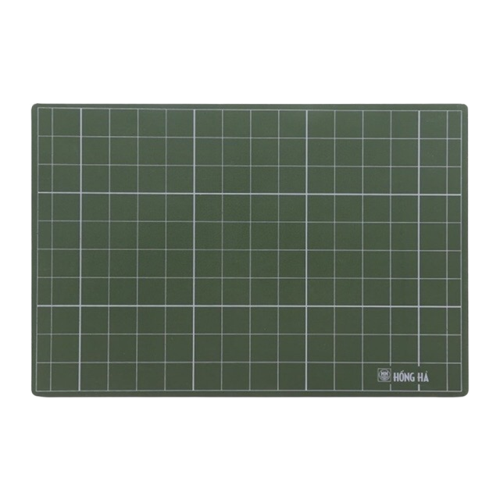 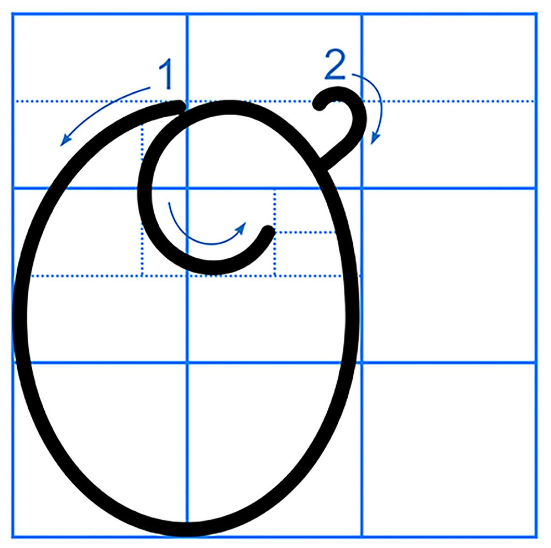 O, Ô, Ơ
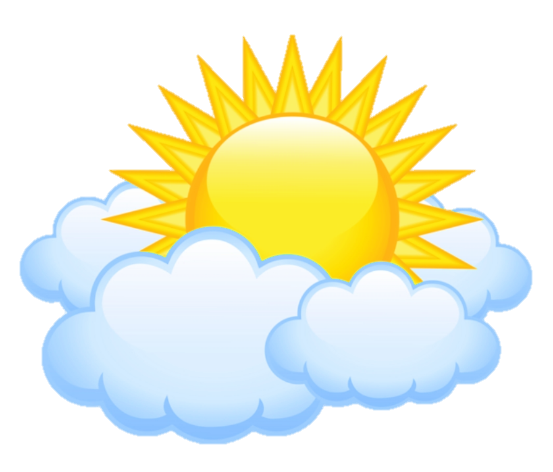 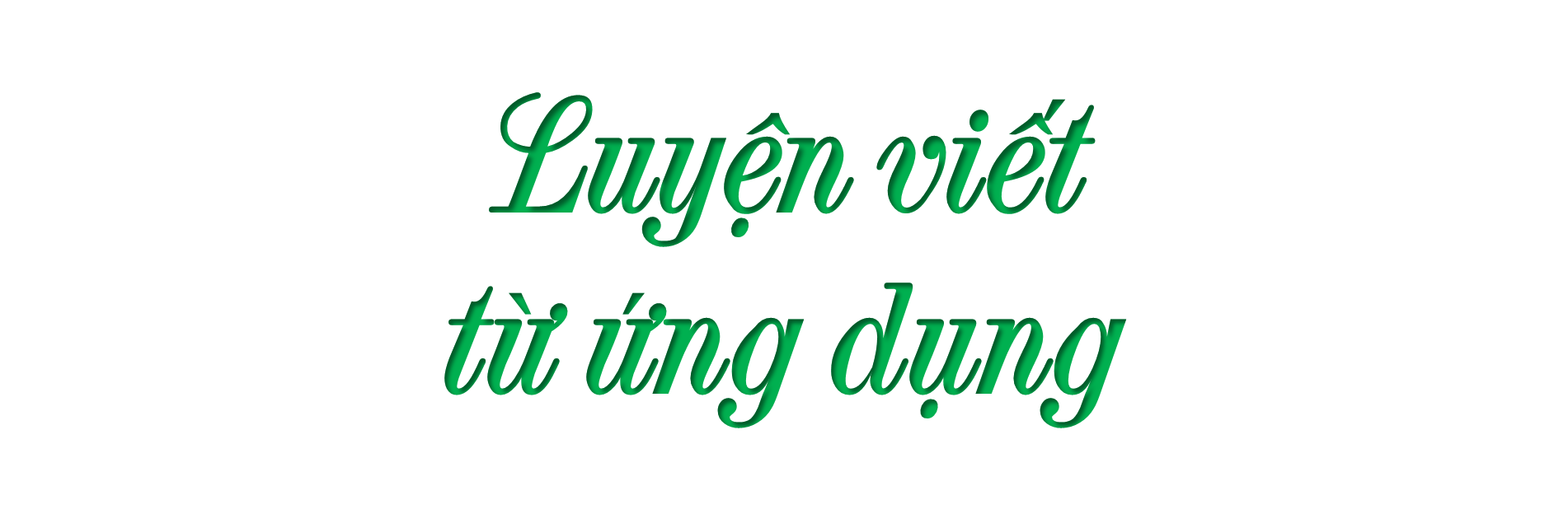 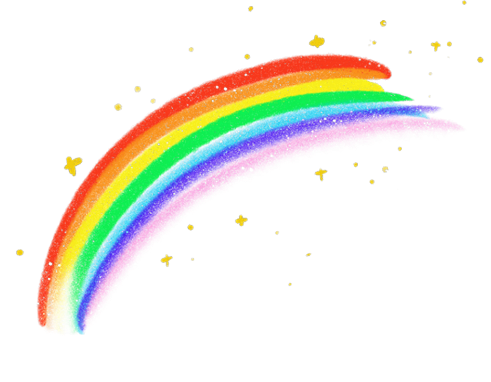 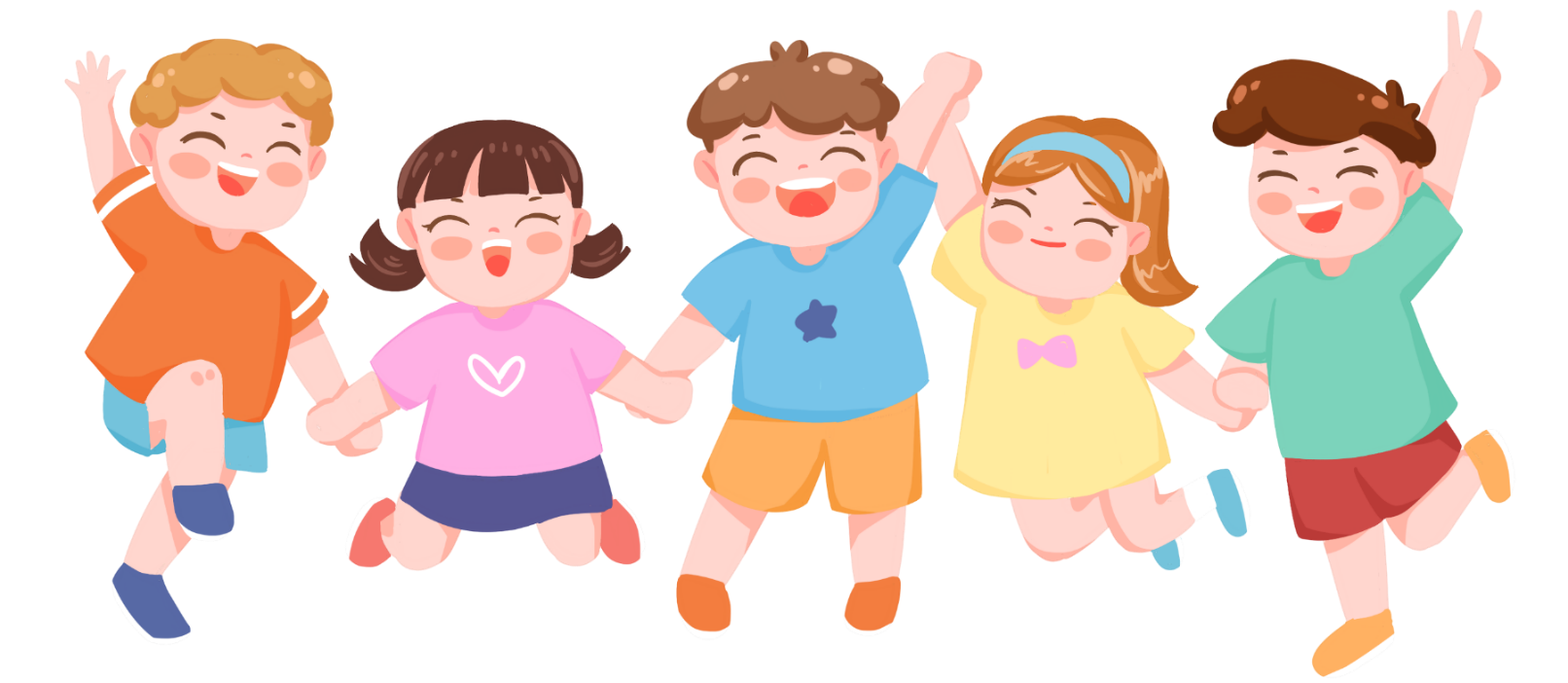 Luyện viết
từ ứng dụng
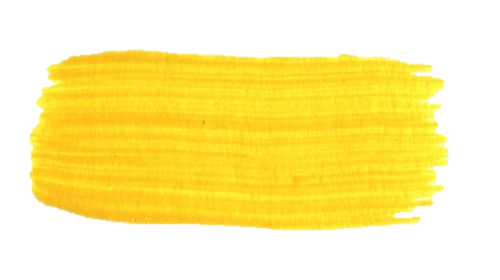 Cùng đọc từ ứng dụng
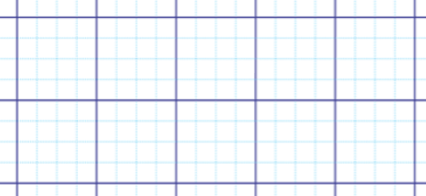 sŪg Ông ĐǬ
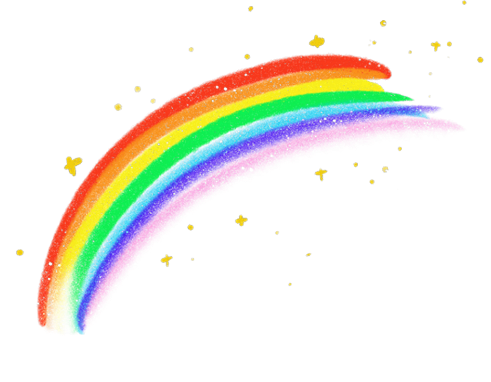 Sông Ông Đốc thuộc tỉnh Cà Mau. Đây là nơi chứng kiến những sự kiện lịch sử của vùng đất Cà Mau từ thời kì đầu khai phá đến hai cuộc kháng chiến chống thực dân Pháp và chống đế quốc Mỹ của nhân dân ta.
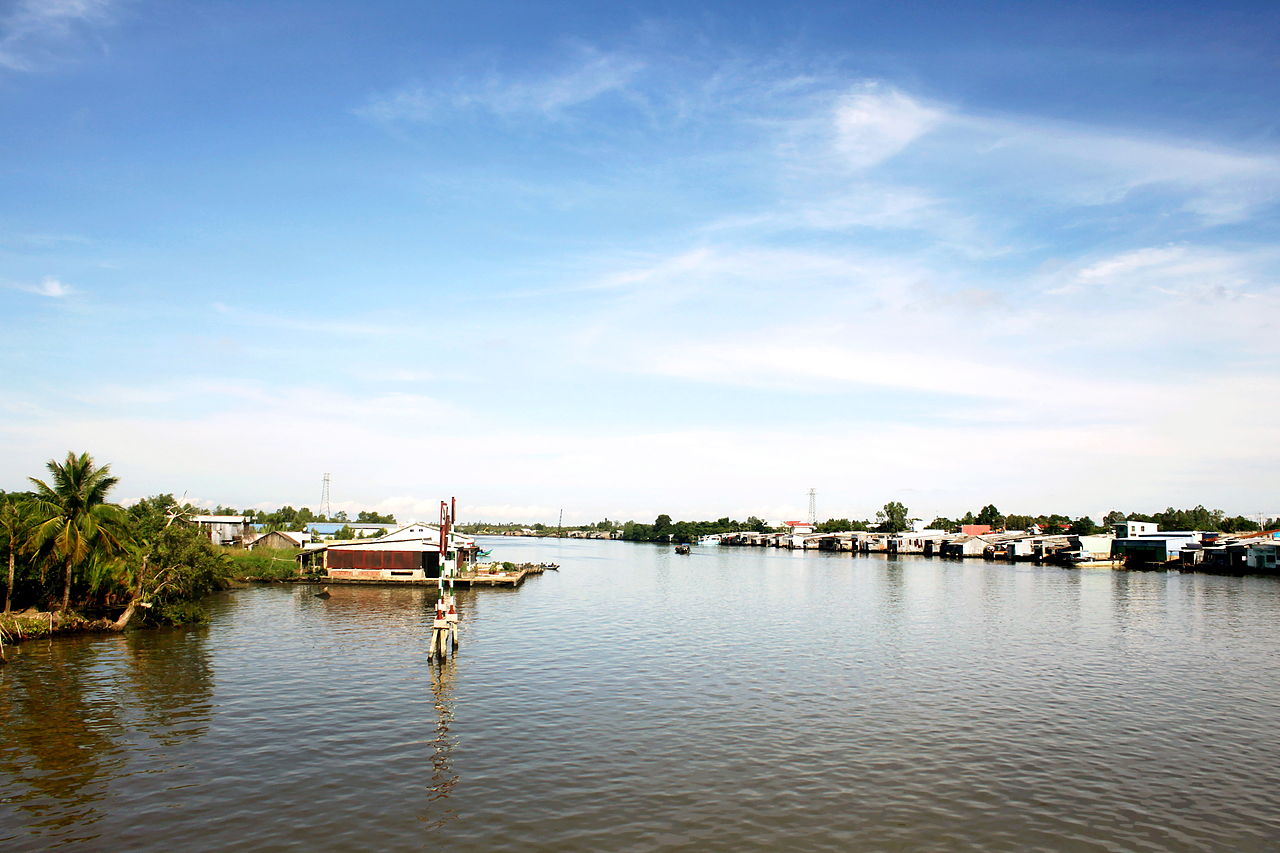 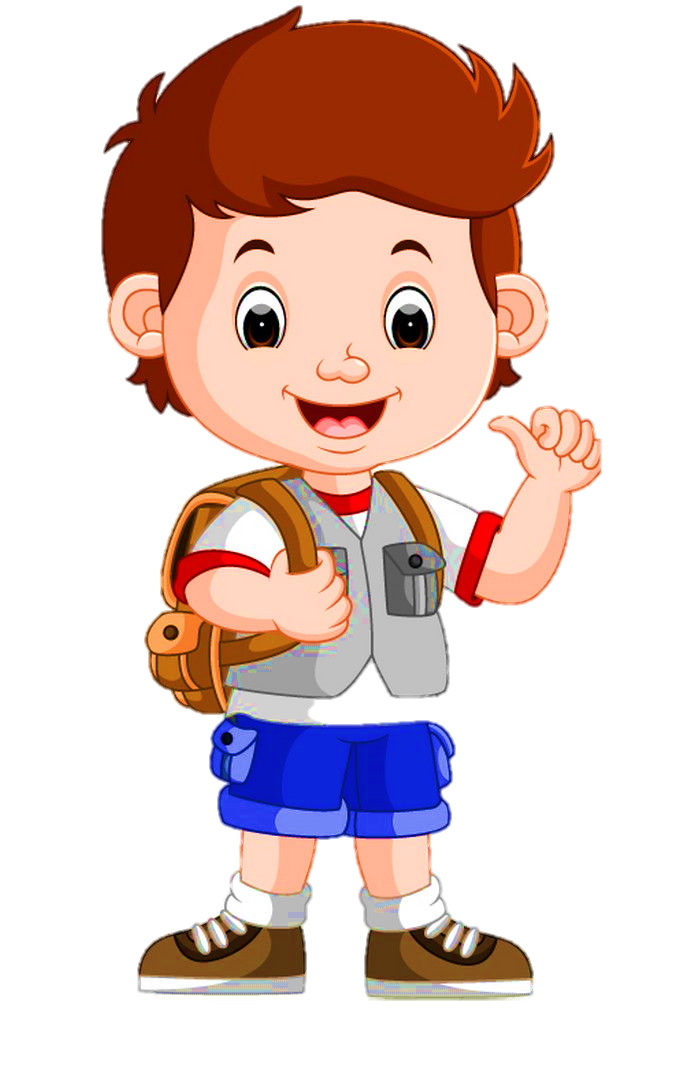 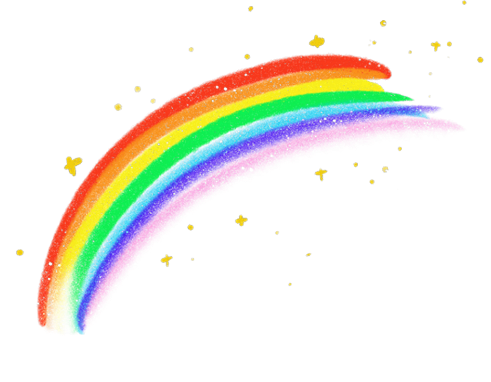 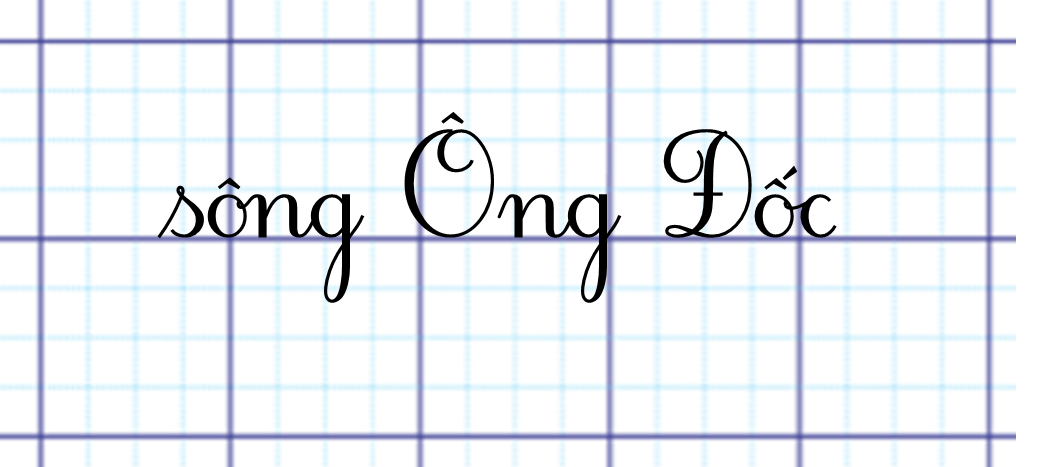 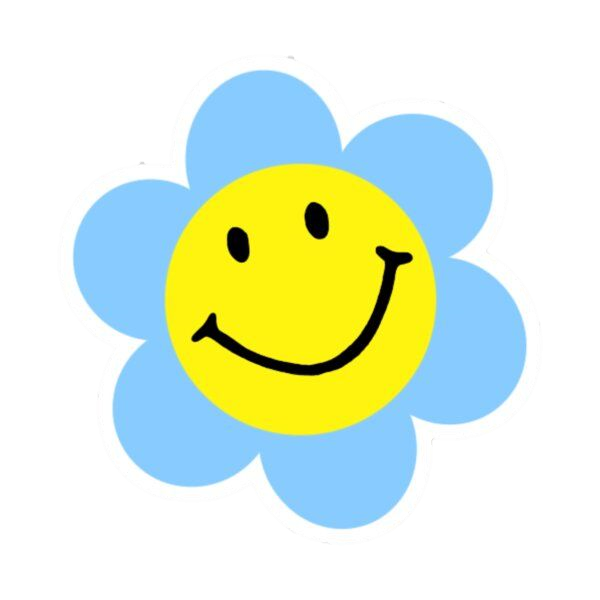 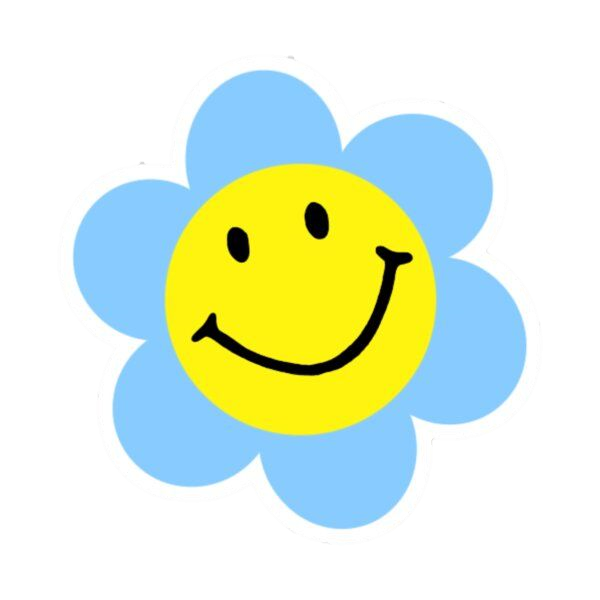 Từ ứng dụng có mấy tiếng ?
Từ ứng dụng có 3 tiếng.
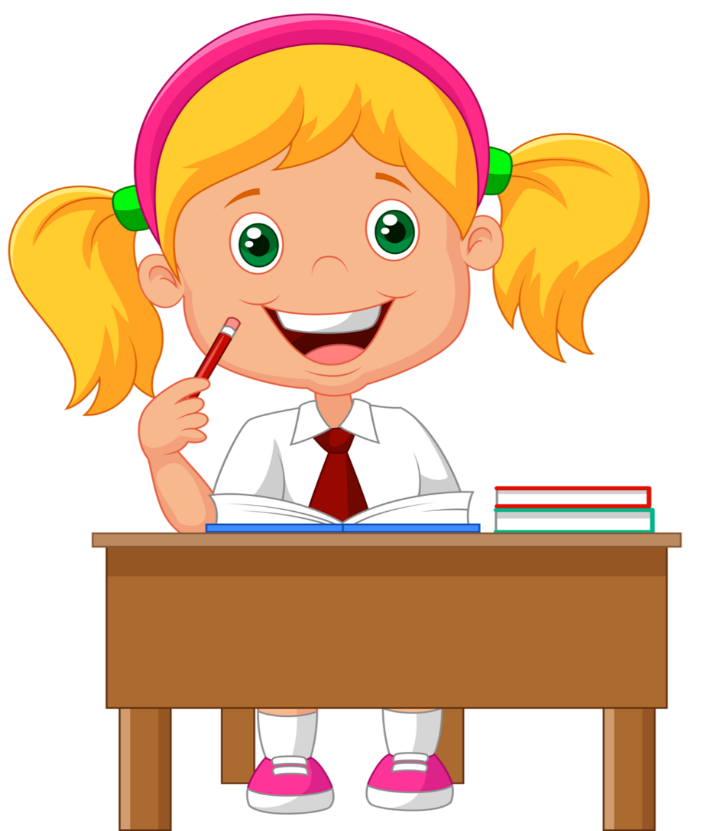 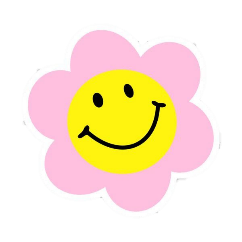 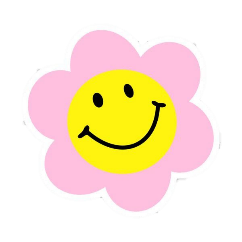 Những chữ cái nào cần viết hoa ?
Những chữ cái: Ô, Đ cần viết hoa.
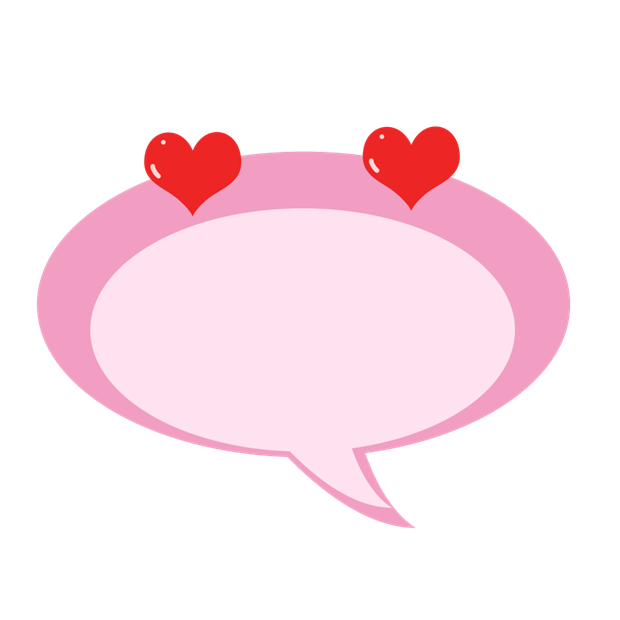 Viết vào Vở tập viết
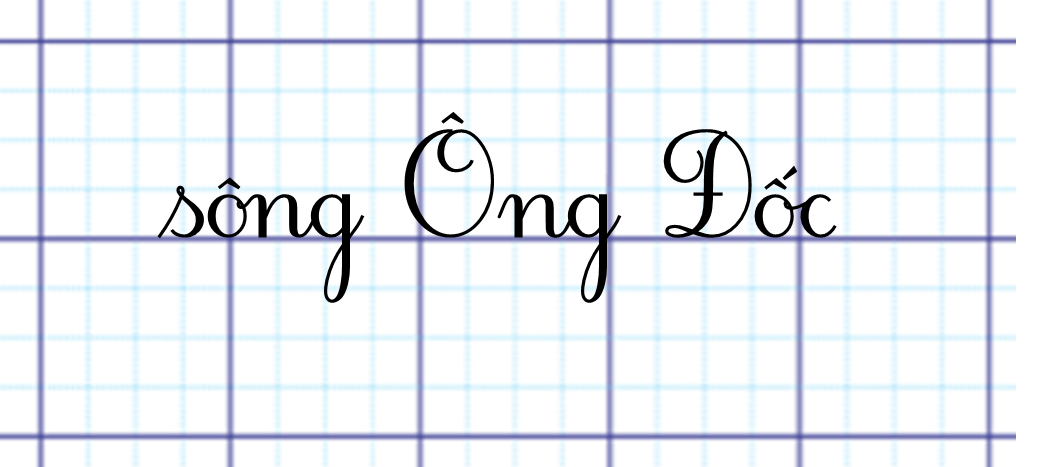 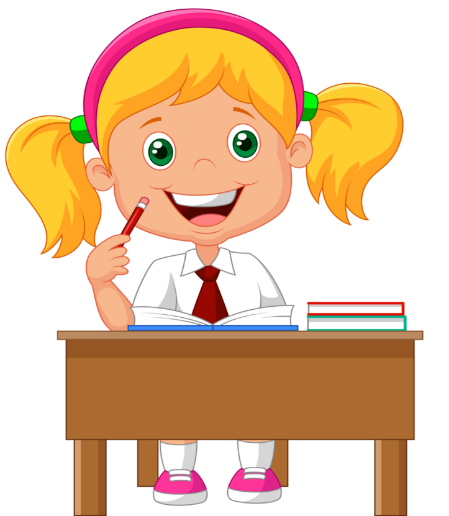 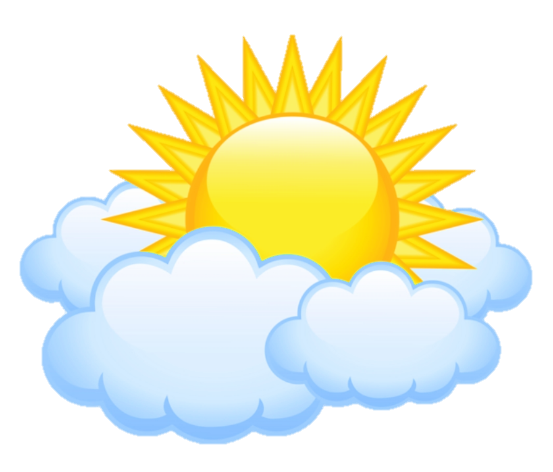 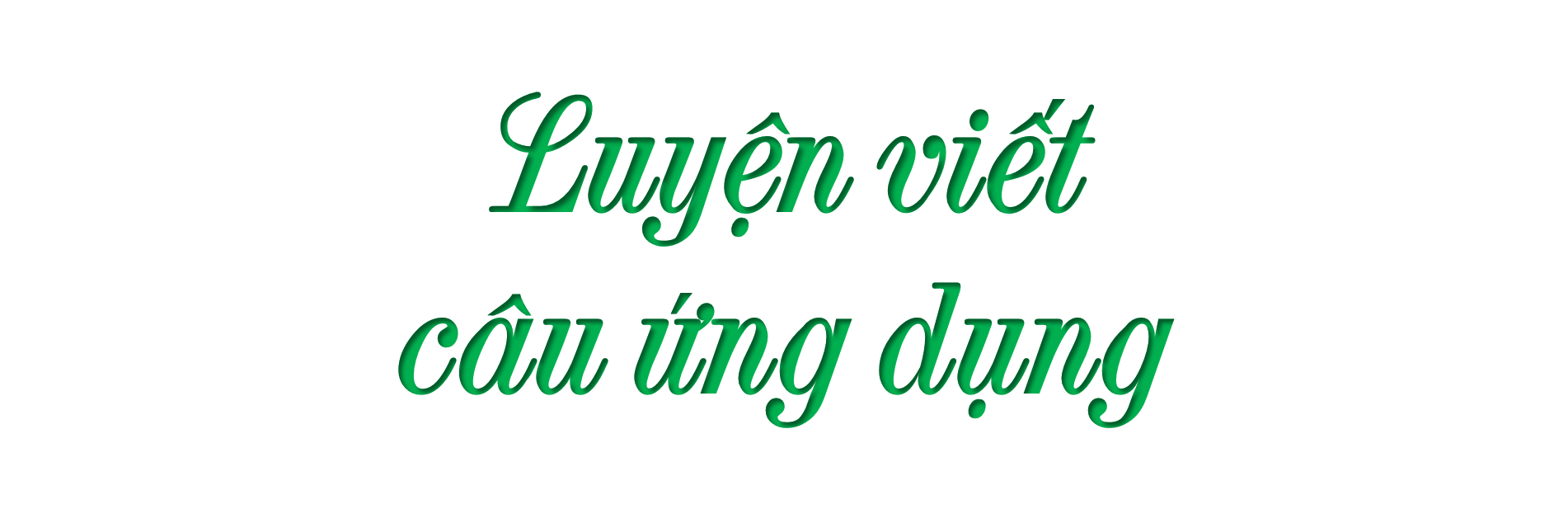 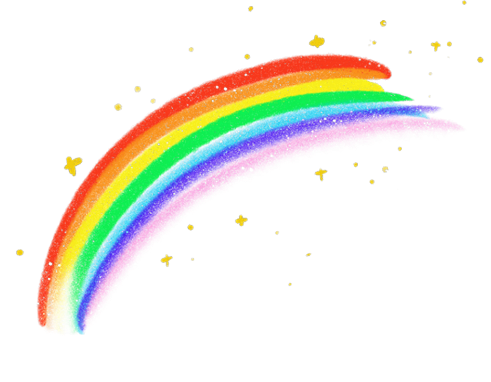 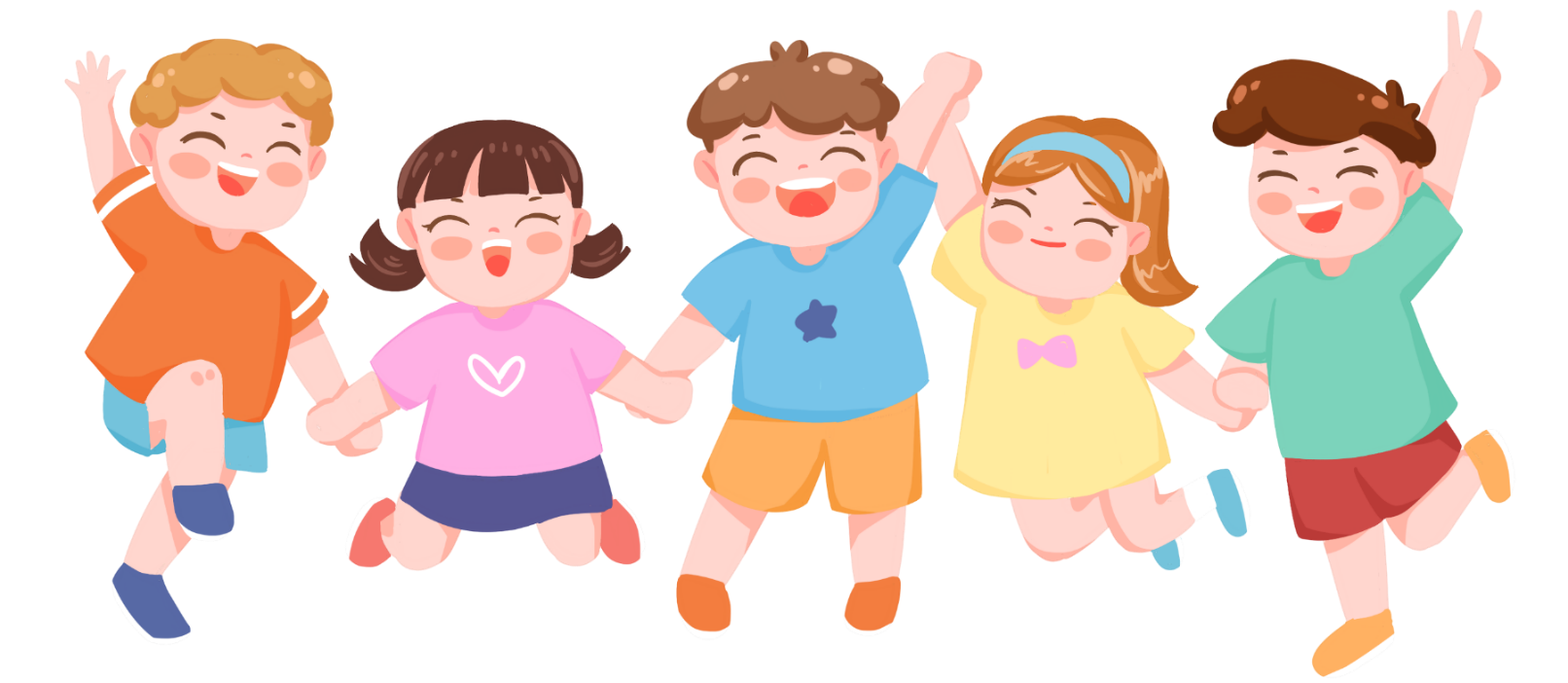 Luyện viết
câu ứng dụng
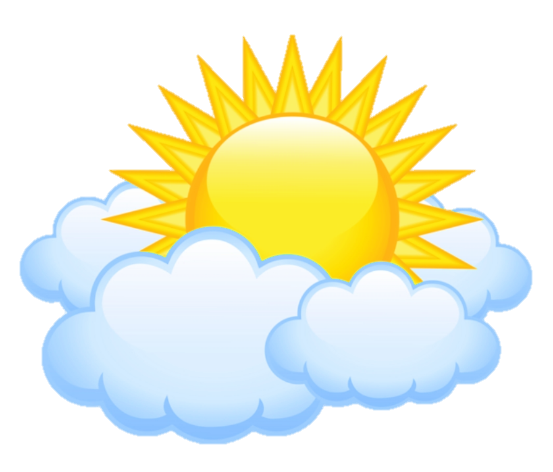 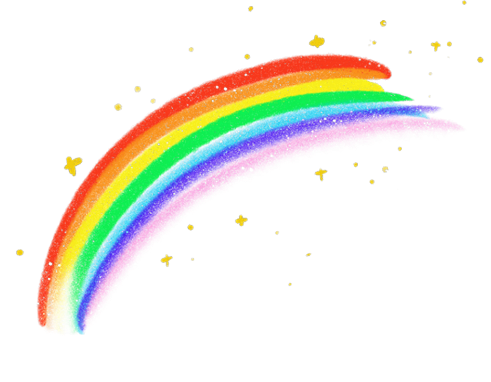 Đọc câu ứng dụng
Ơn trời mưa nắng phải thì,
Nơi thì bừa cạn, nơi thì cày sâu.
(Ca dao)
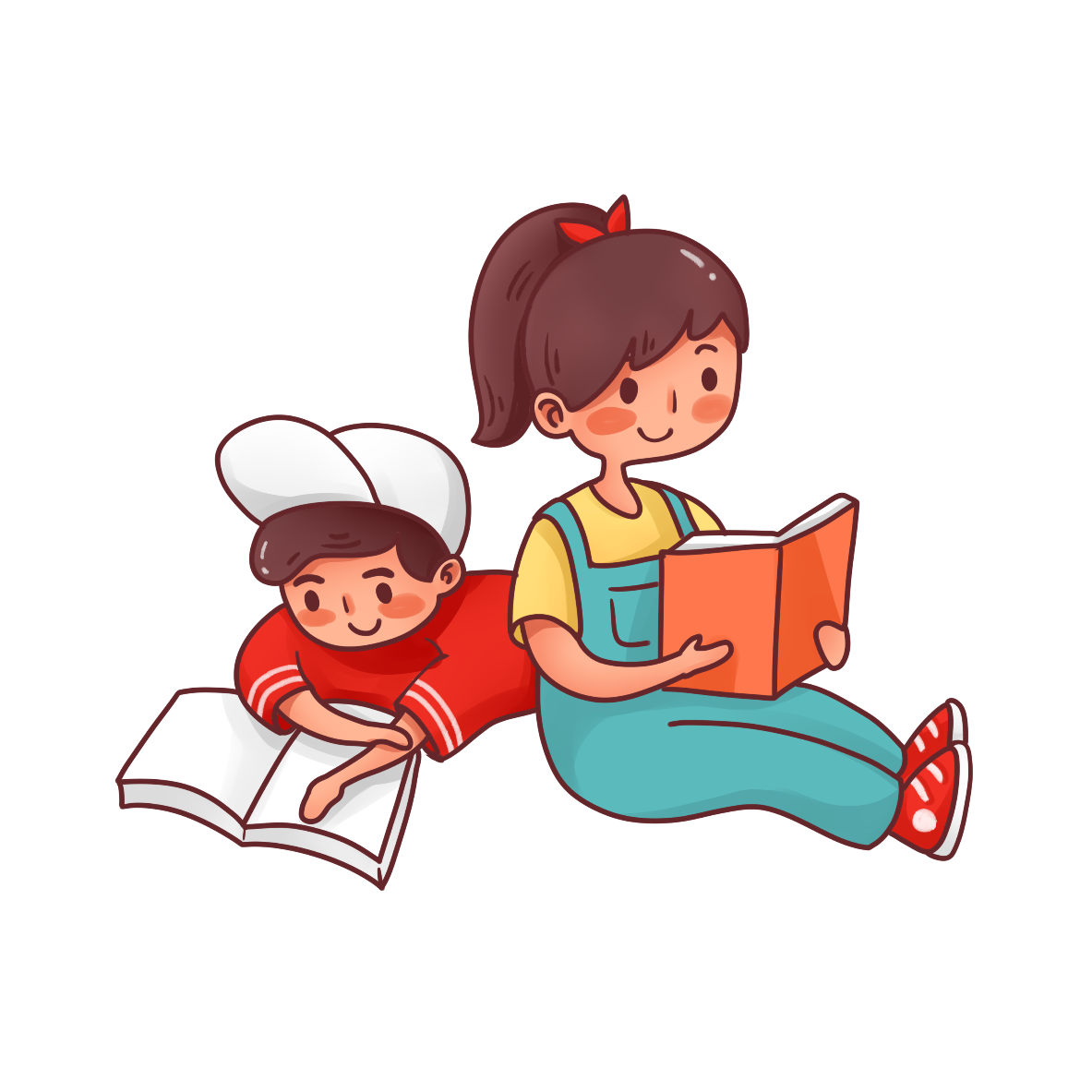 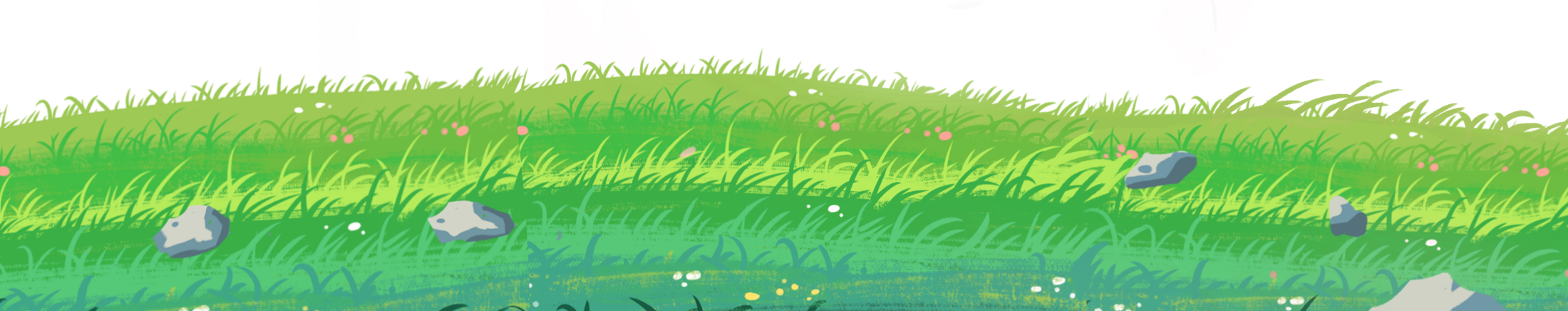 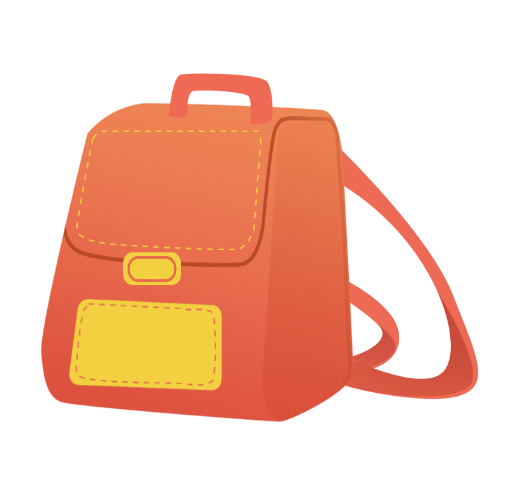 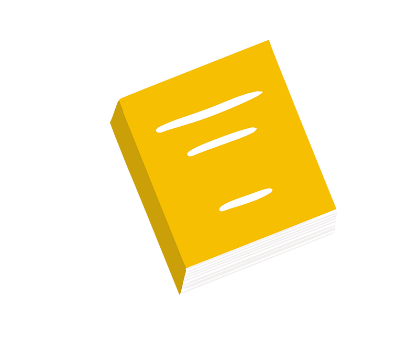 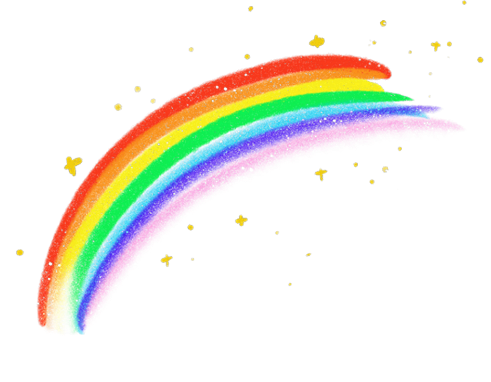 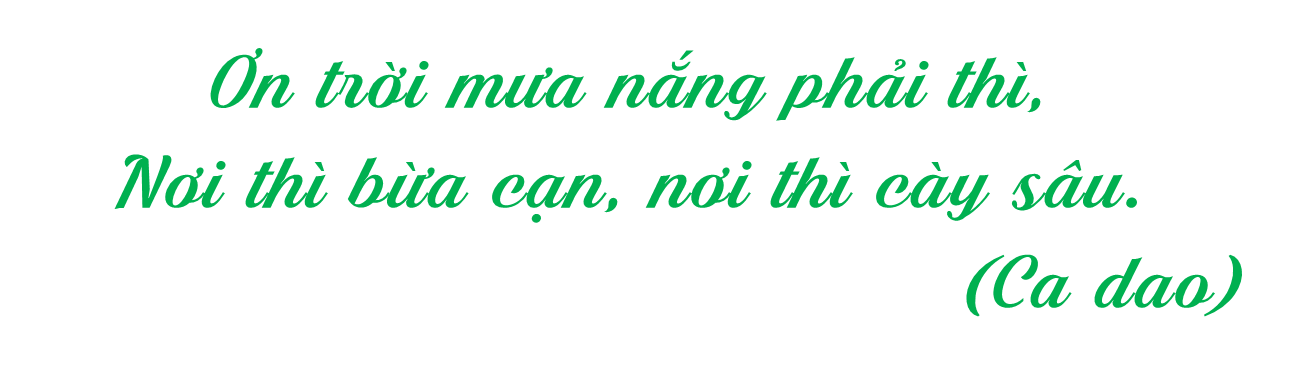 Ý nghĩa
Câu ca dao thể hiện niềm vui của người nông dân về thời tiết thuận hòa đã giúp cho công việc nhà nông trở nên thuận lợi.
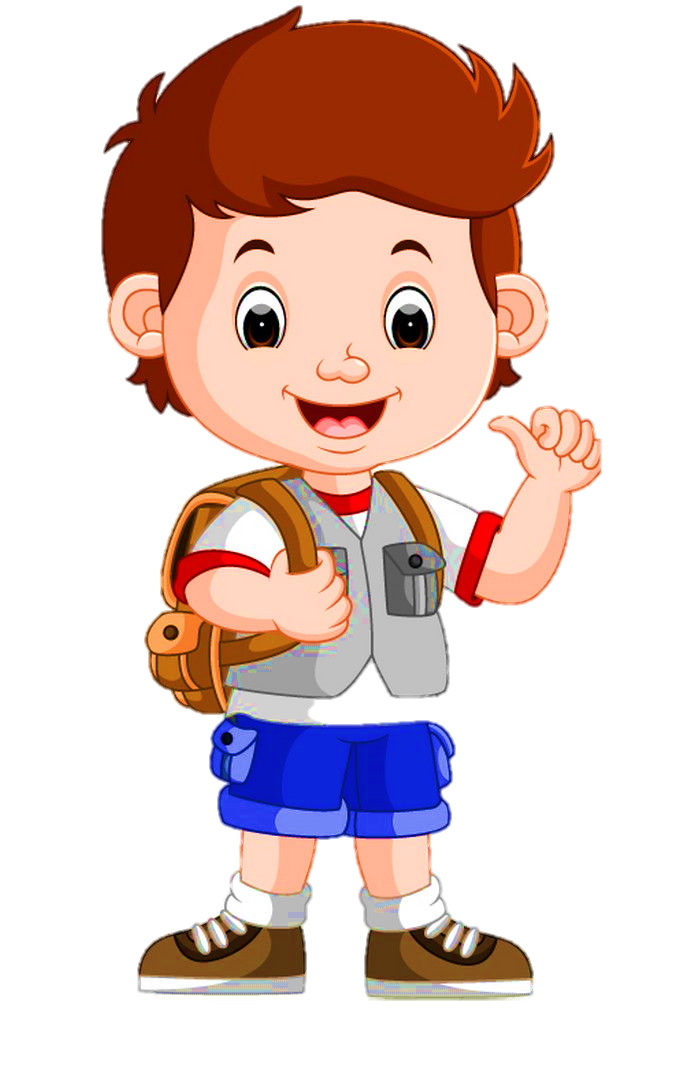 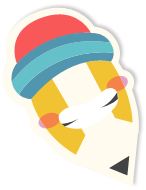 Câu ứng dụng
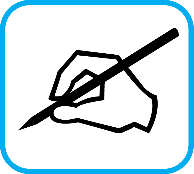 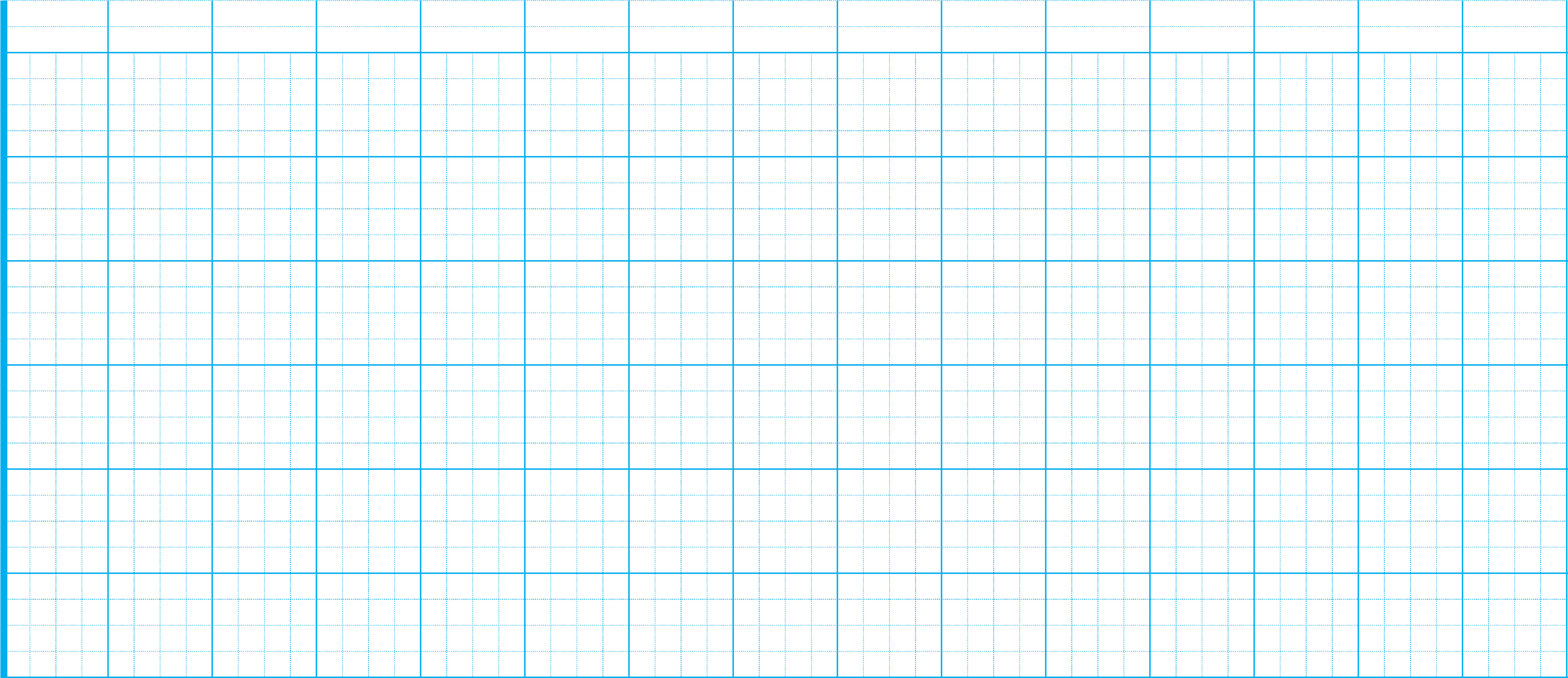 Viết vào 
Vở tập viết
Ơn ǇrƟ jưa wắng ιải κì,
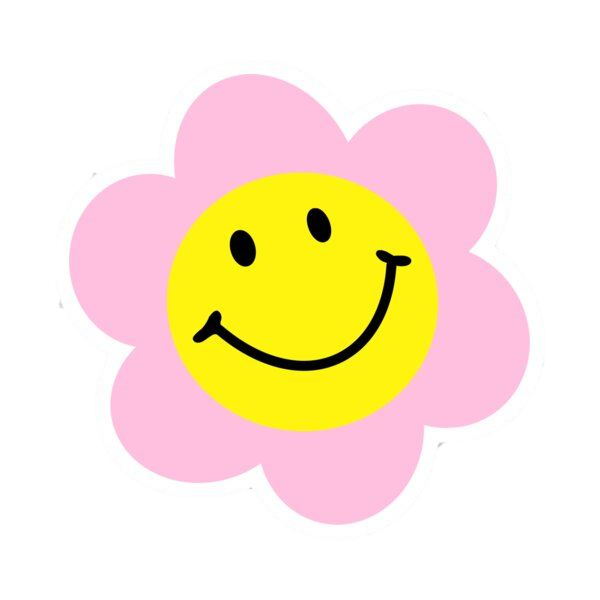 Em chú ý tư thế ngồi viết và cách cầm bút nhé!
NΠ κì λẂa cạn, wΠ κì cày sâu.
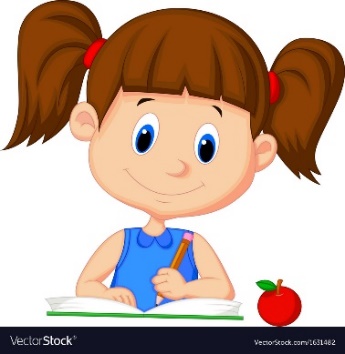 (Ca dao)
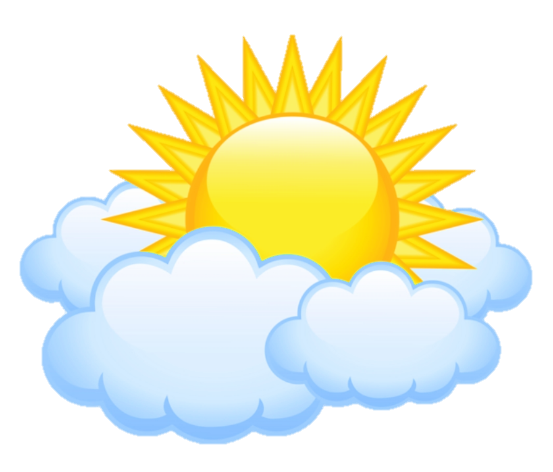 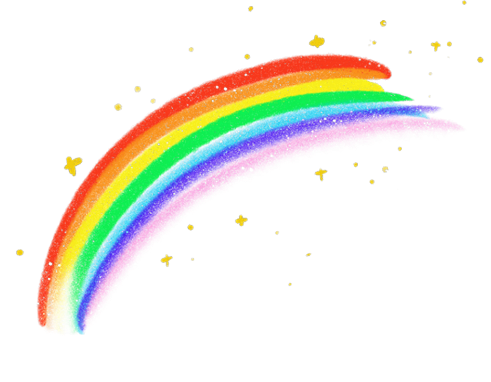 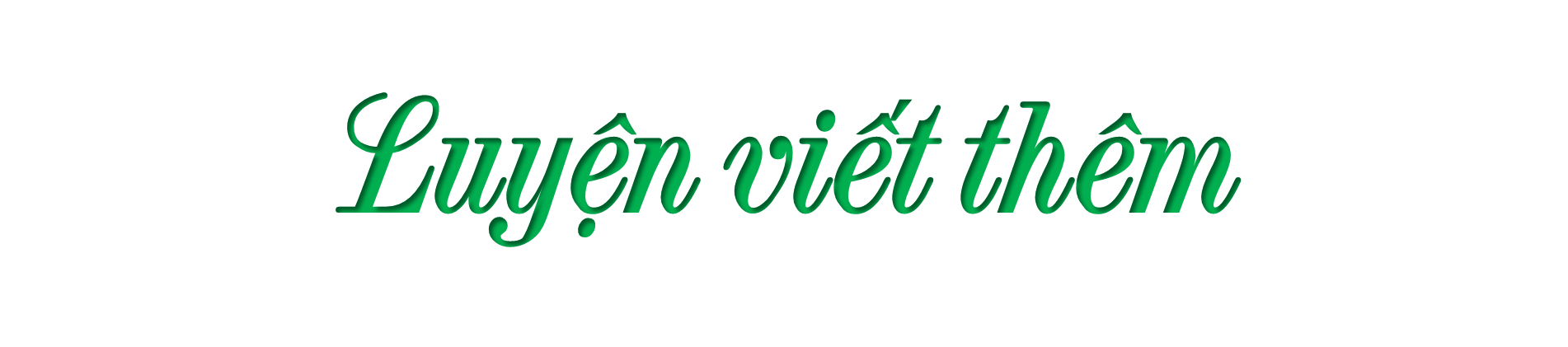 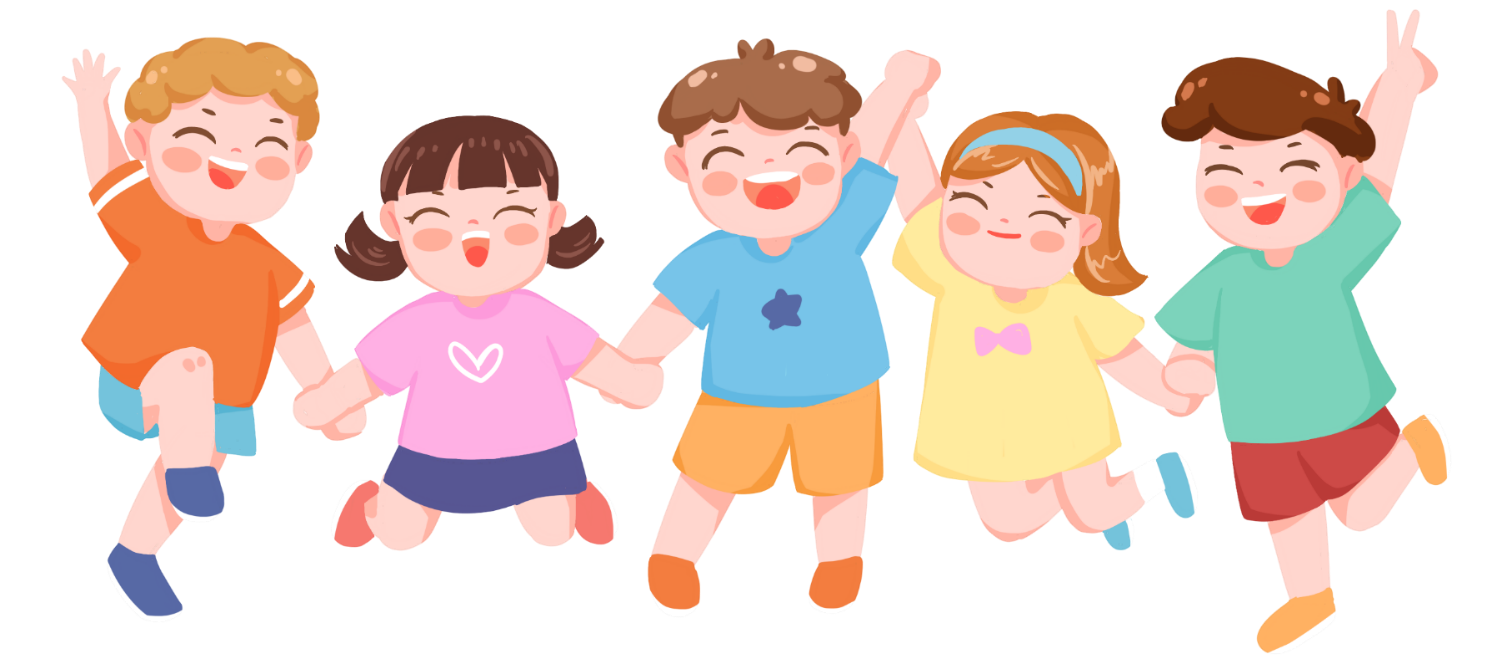 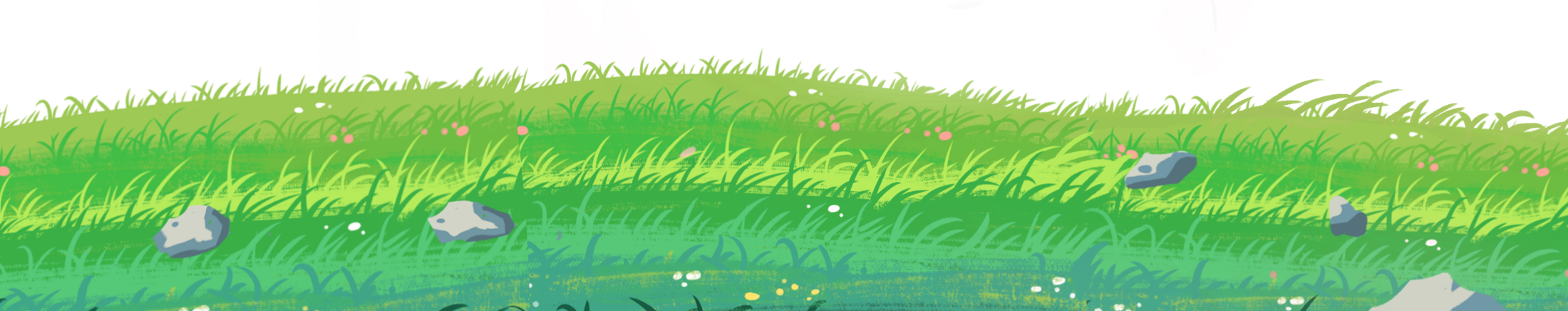 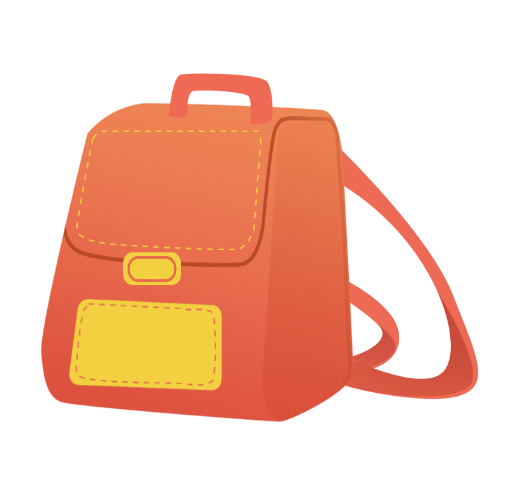 [Speaker Notes: Hương Thảo – Zalo 0972115126]
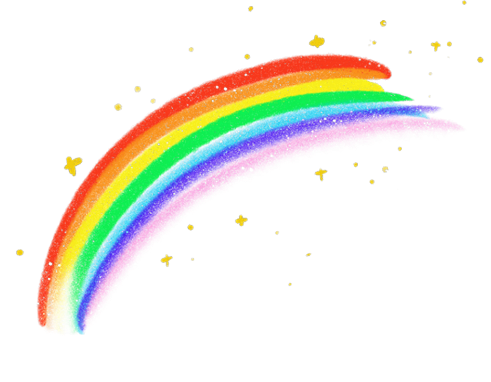 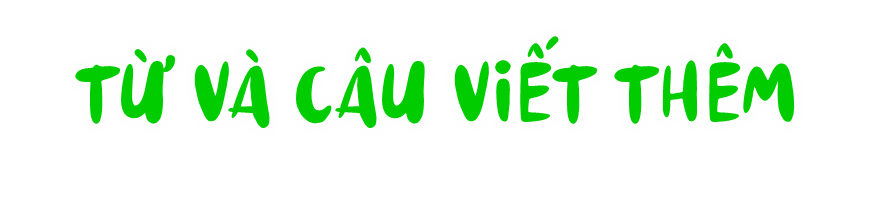 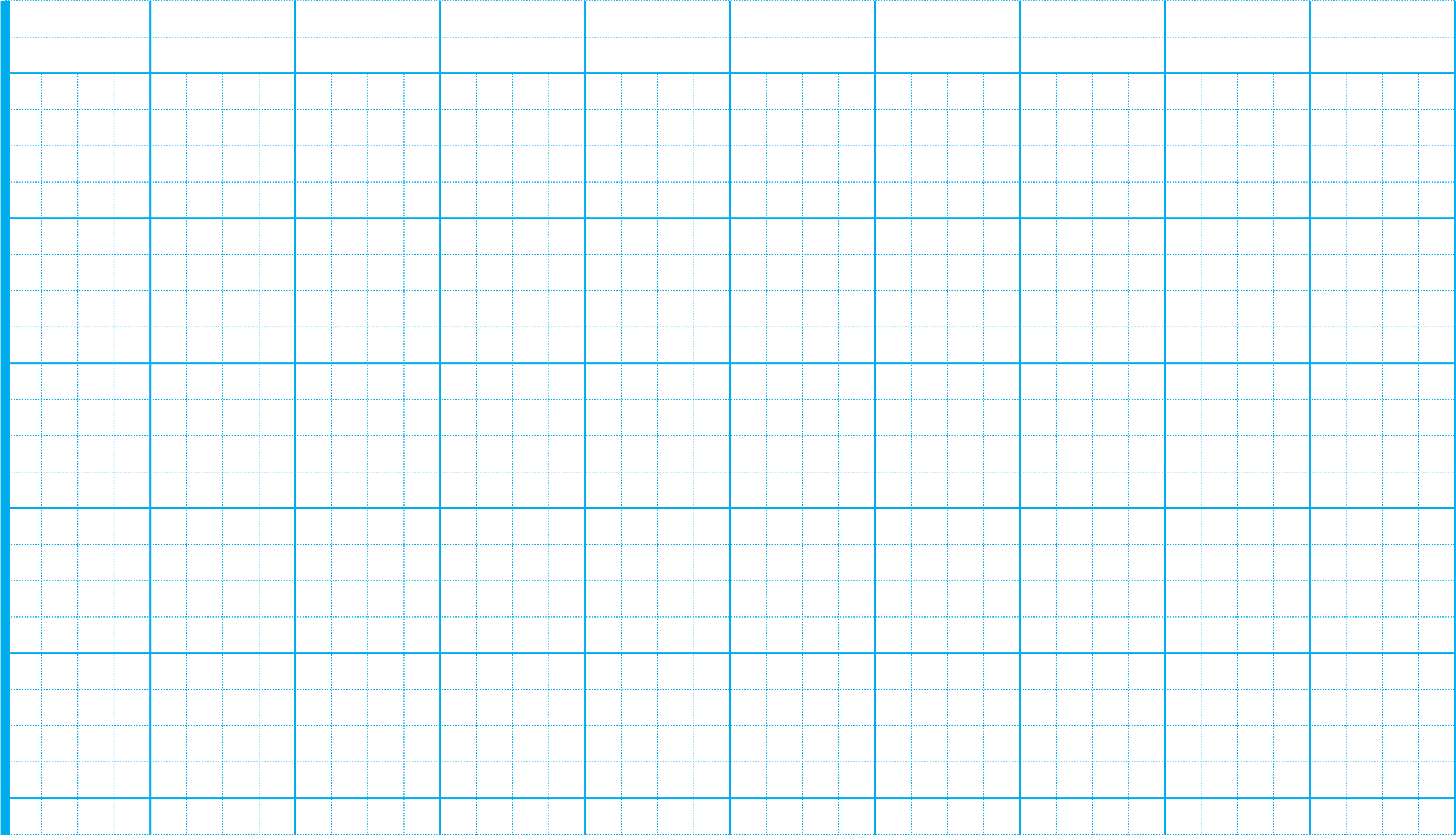 Ơn κầy sΡ lĒ jở đưŊg
Cho cΪ νẄng λΰϐ dặm ǇrưŊg ǇưΩg lai.
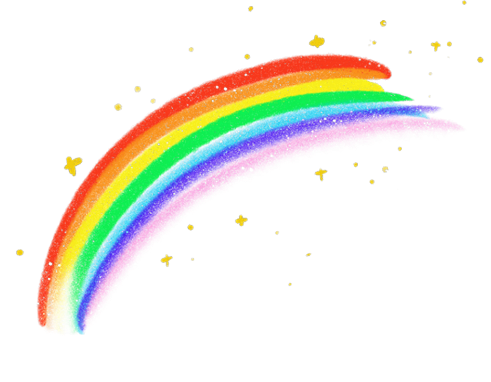 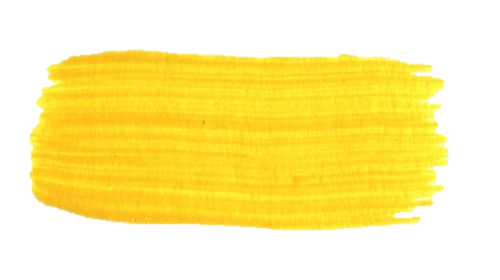 Dặn dò
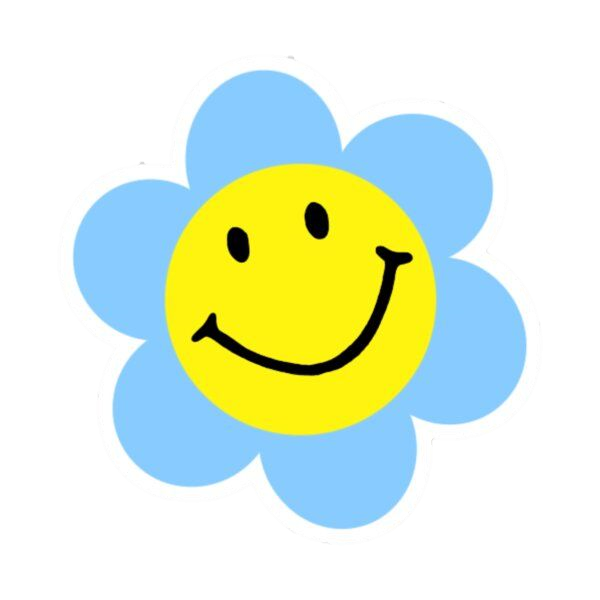 Luyện viết các chữ hoa đã học trong bài.
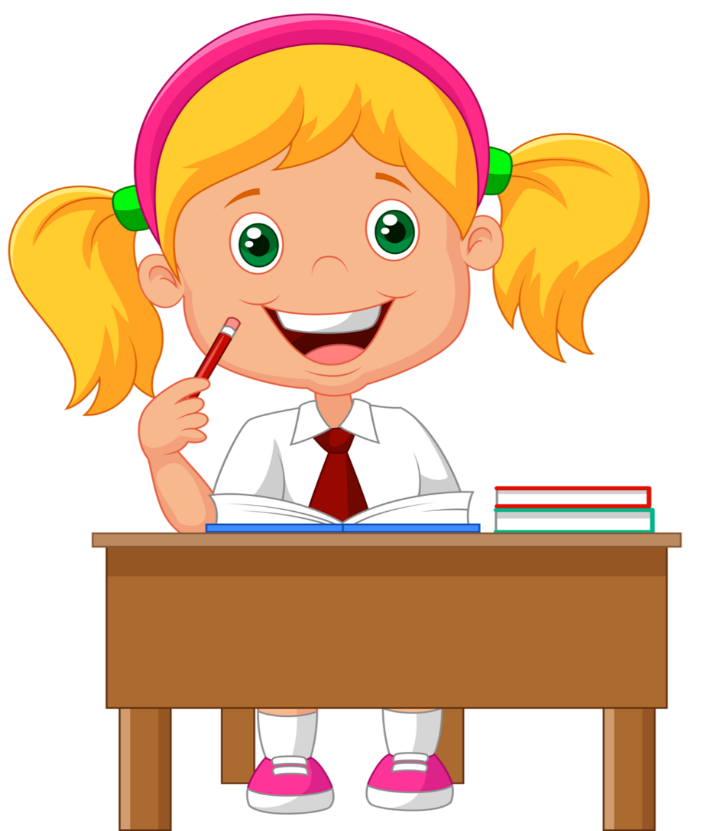 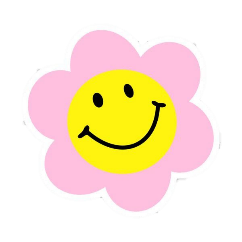 Thực hiện các phần viết ở nhà trong vở Tập viết.
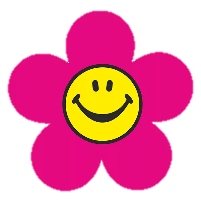 Chuẩn bị bài học sau:…
Hương Thảo –Zalo  0972115126
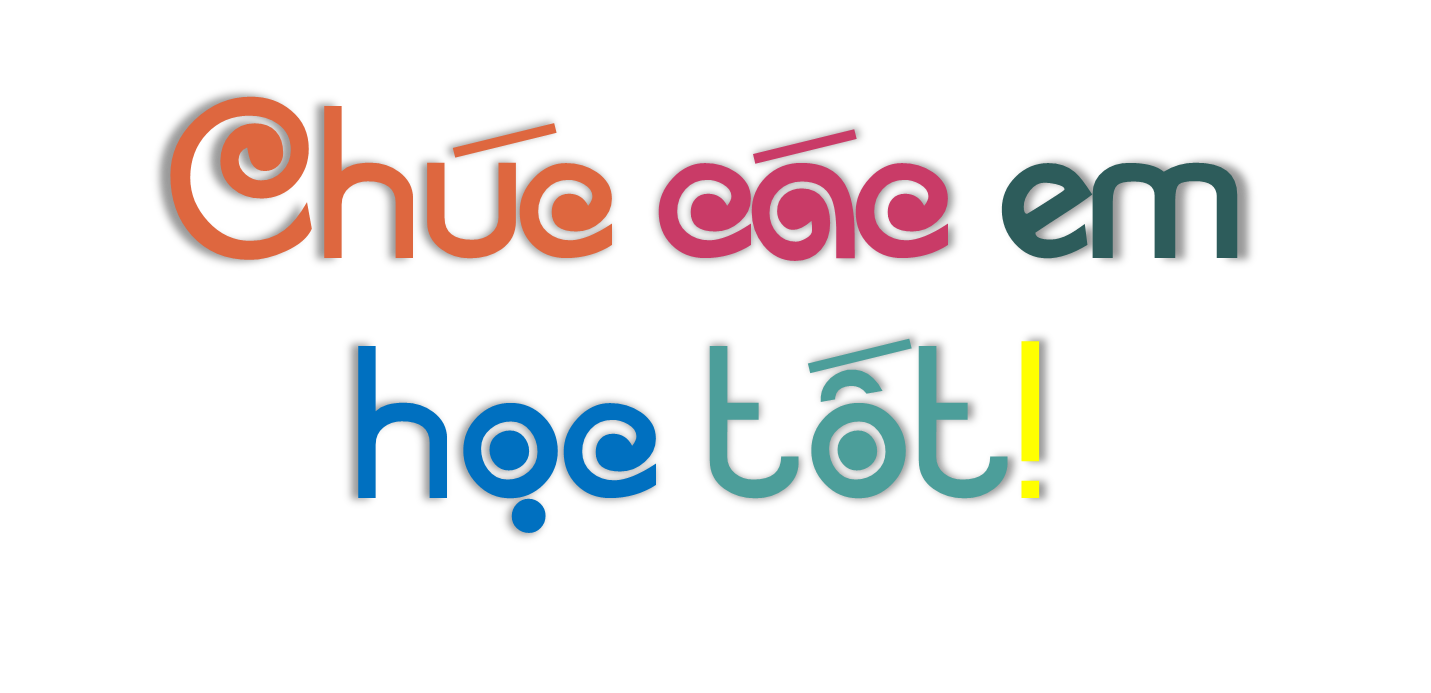 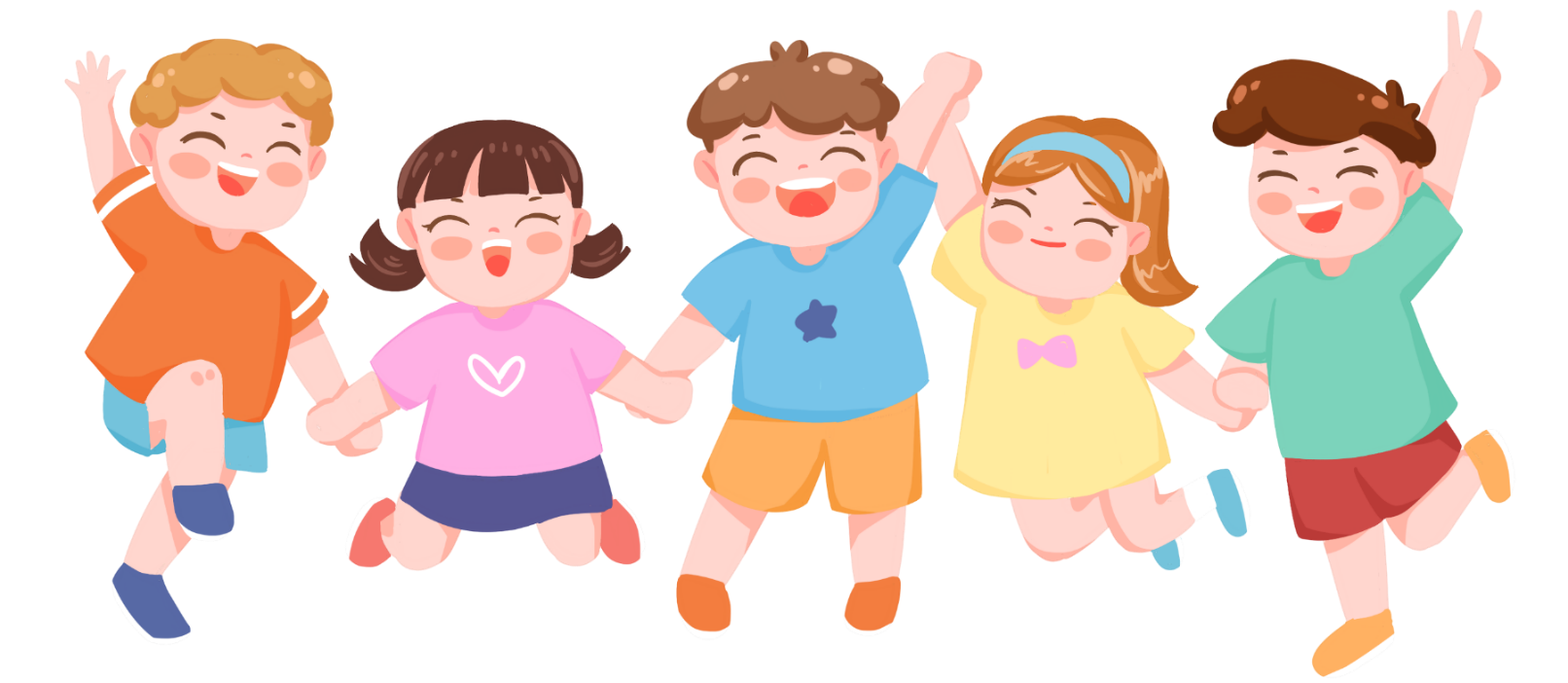 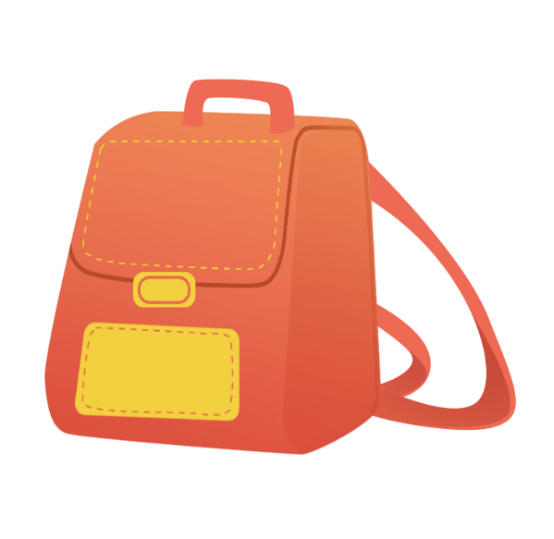 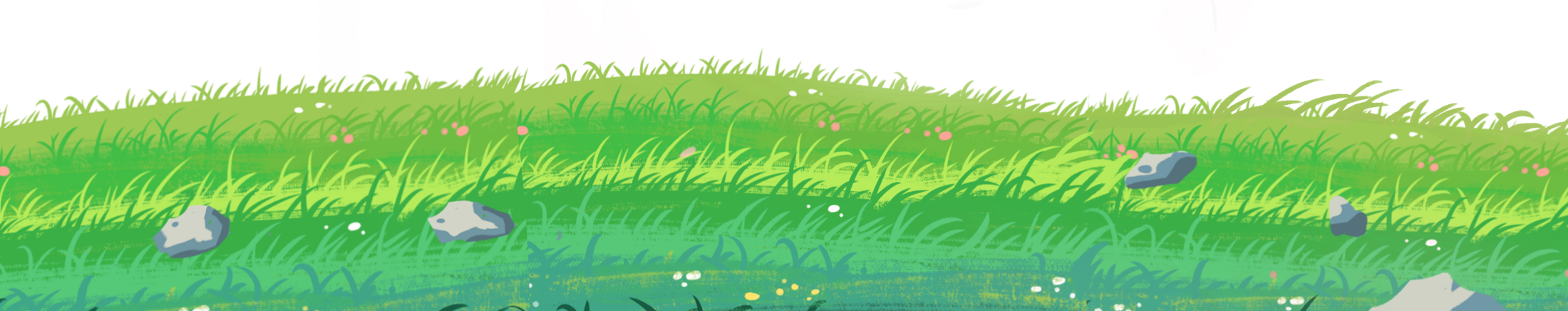 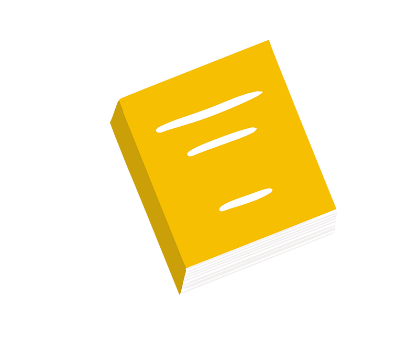 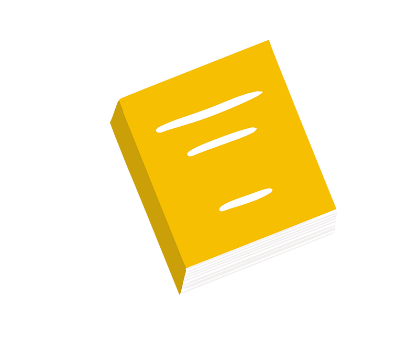